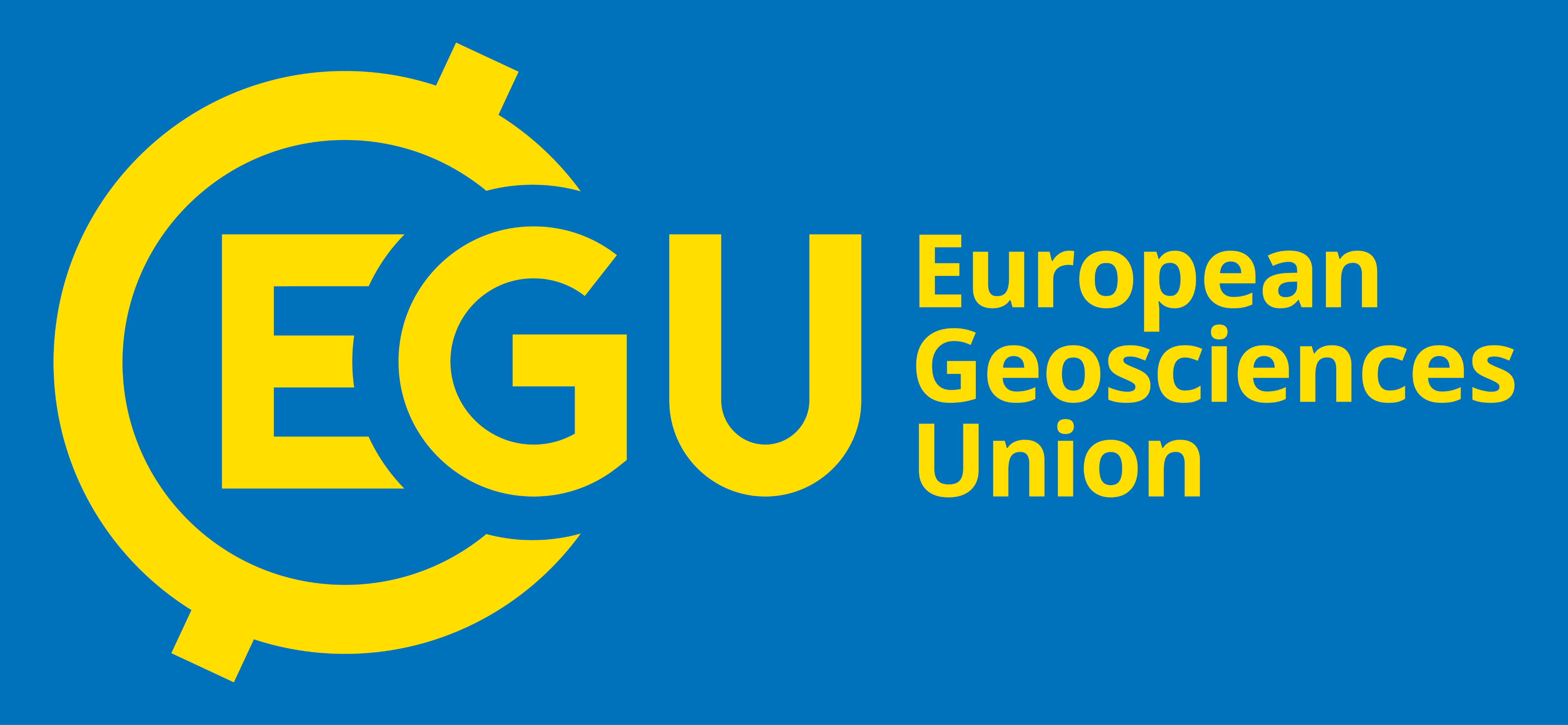 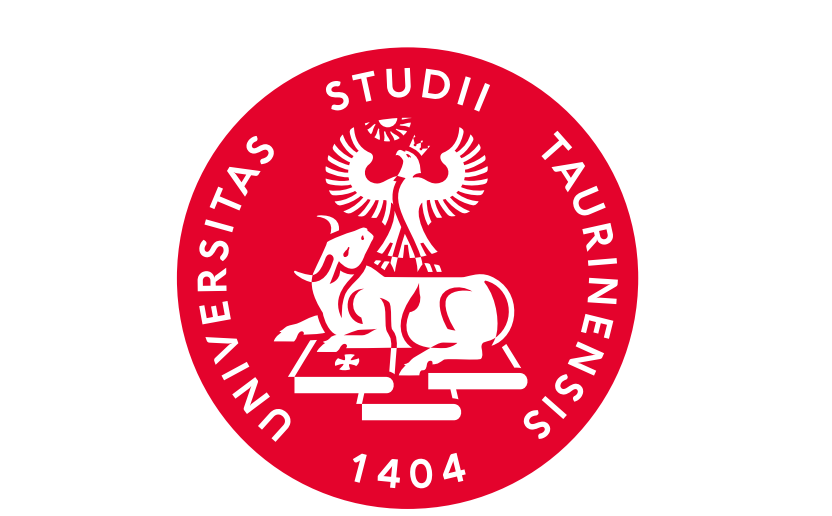 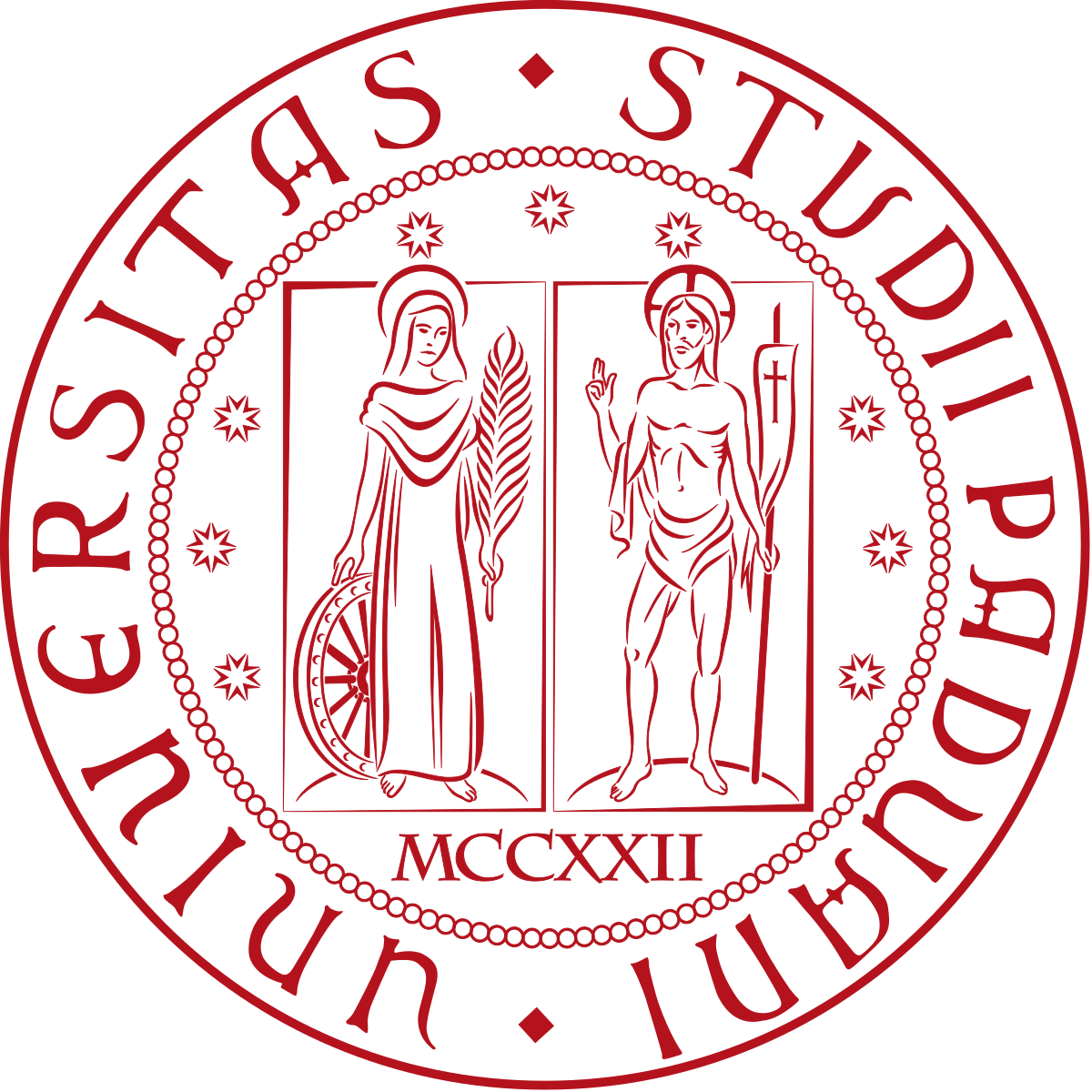 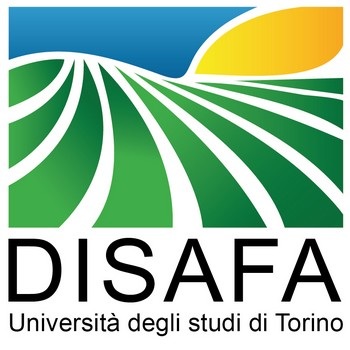 Egu General Assembly 
Wien 27 April 2023
Modeling post-fire regeneration patterns under different restoration scenarios to improve forest recovery in degraded ecosystems
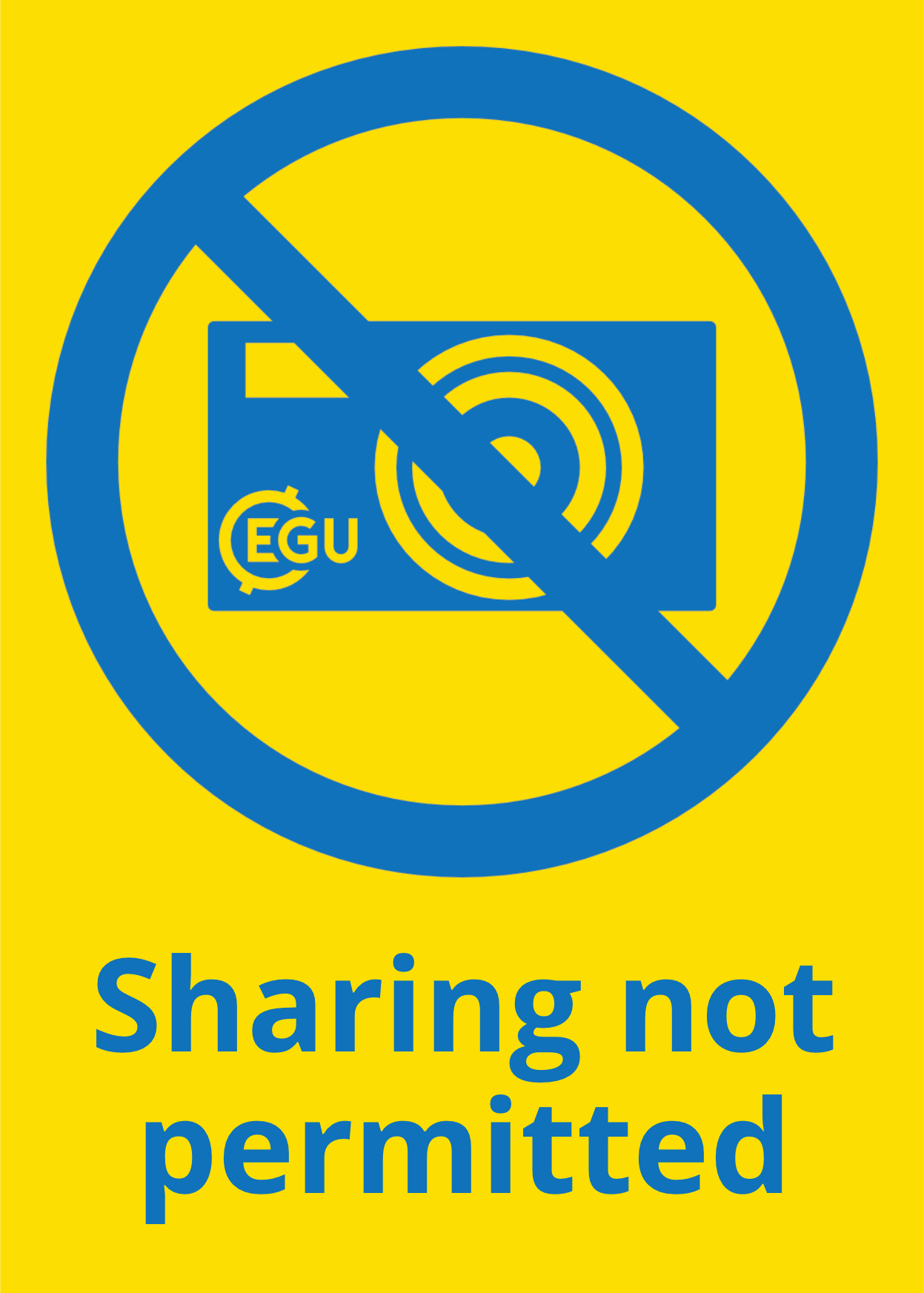 Giulia Mantero1, Nicolò Anselmetto1, Donato Morresi1, Fabio Meloni1, Paola Bolzon2, 
Emanuele Lingua2, Matteo Garbarino1, Raffaella Marzano1 
1 University of Torino, Department of Agricultural, Forest and Food Sciences, Grugliasco (TO), Italy
2 University of Padova, Department of Land, Environment, Agriculture and Forestry, Legnaro (PD), Italy.
1
1. Introduction
Disturbances have been shaping forest landscapes for ages, making ecosystems adapted to specific disturbance regimes
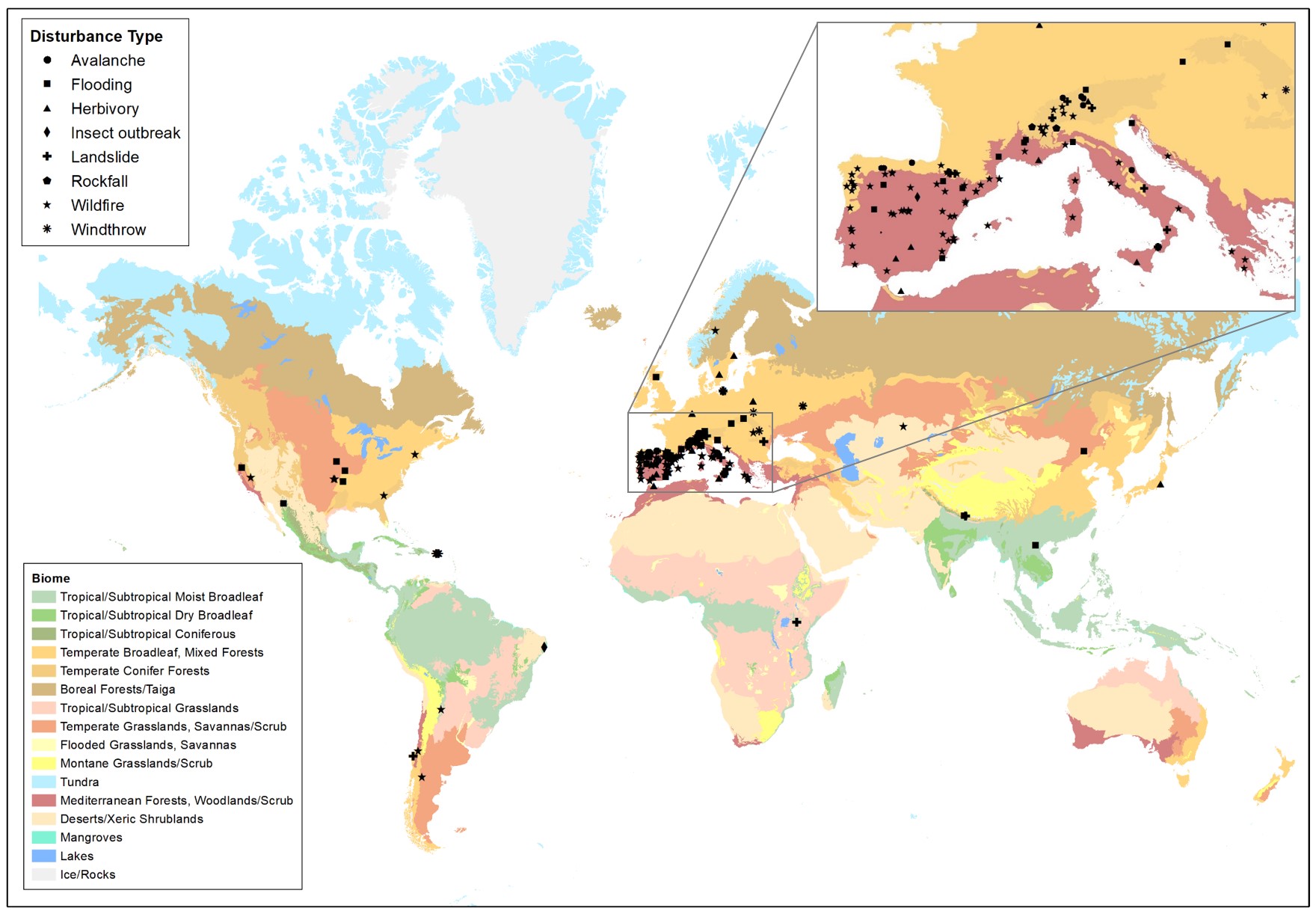 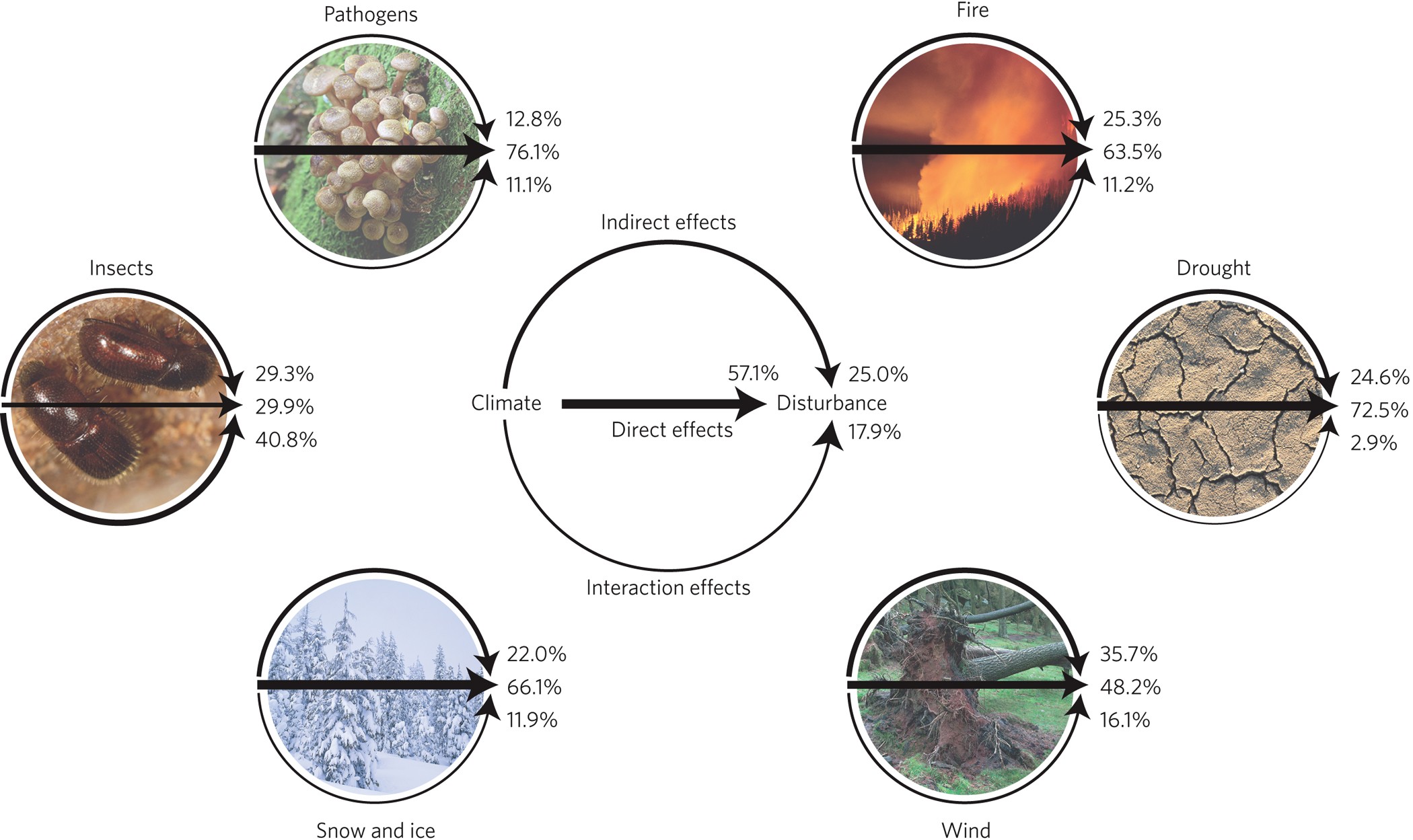 Seidl et al.2017
Mantero et al. 2020
Climate and land-use changes  alterations in the ecologically              			          appropriate regimes
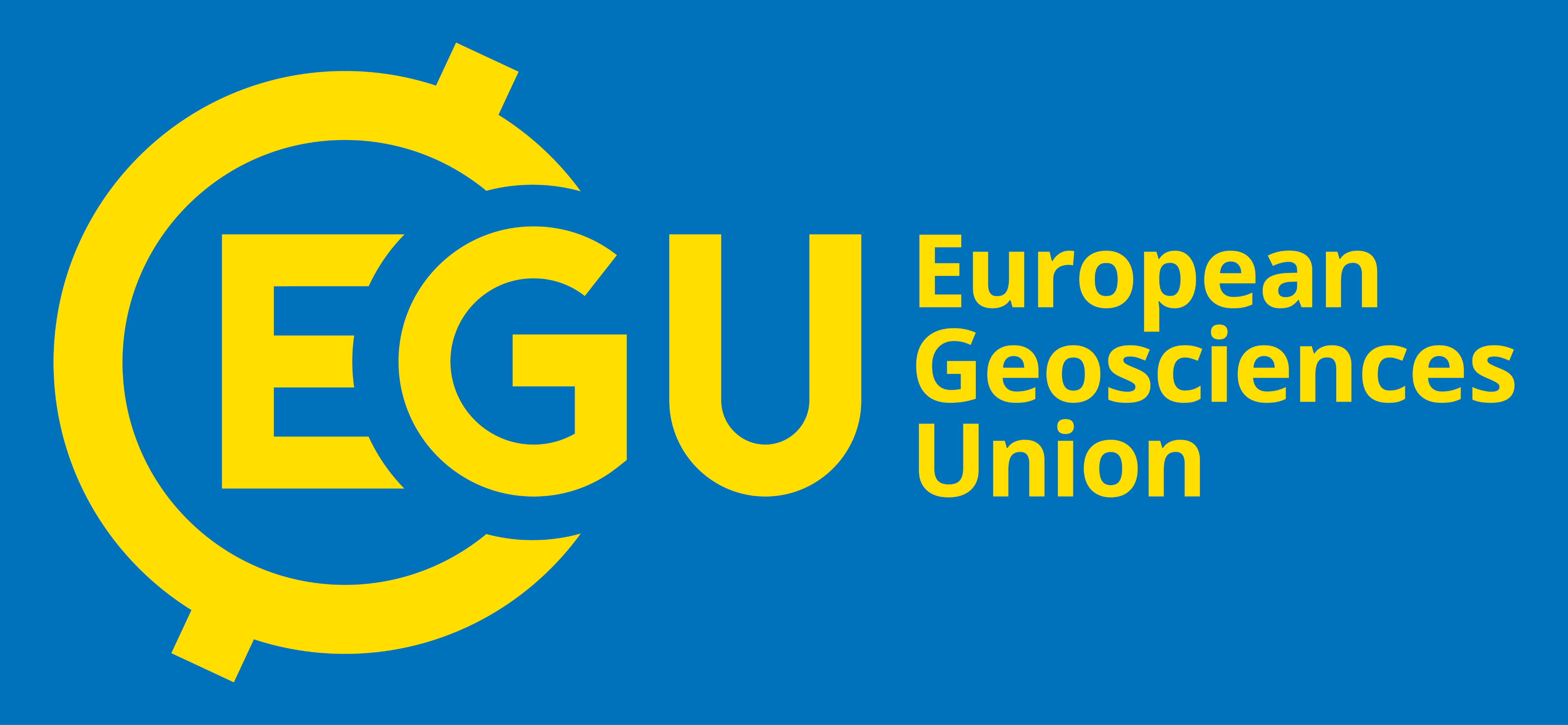 2
1. Introduction
SALVAGE LOGGING
Mountain ecosystems:
Widespread land abandonment
Higher sensibility to climate change
Post-disturbance management
© Jeff Barnard
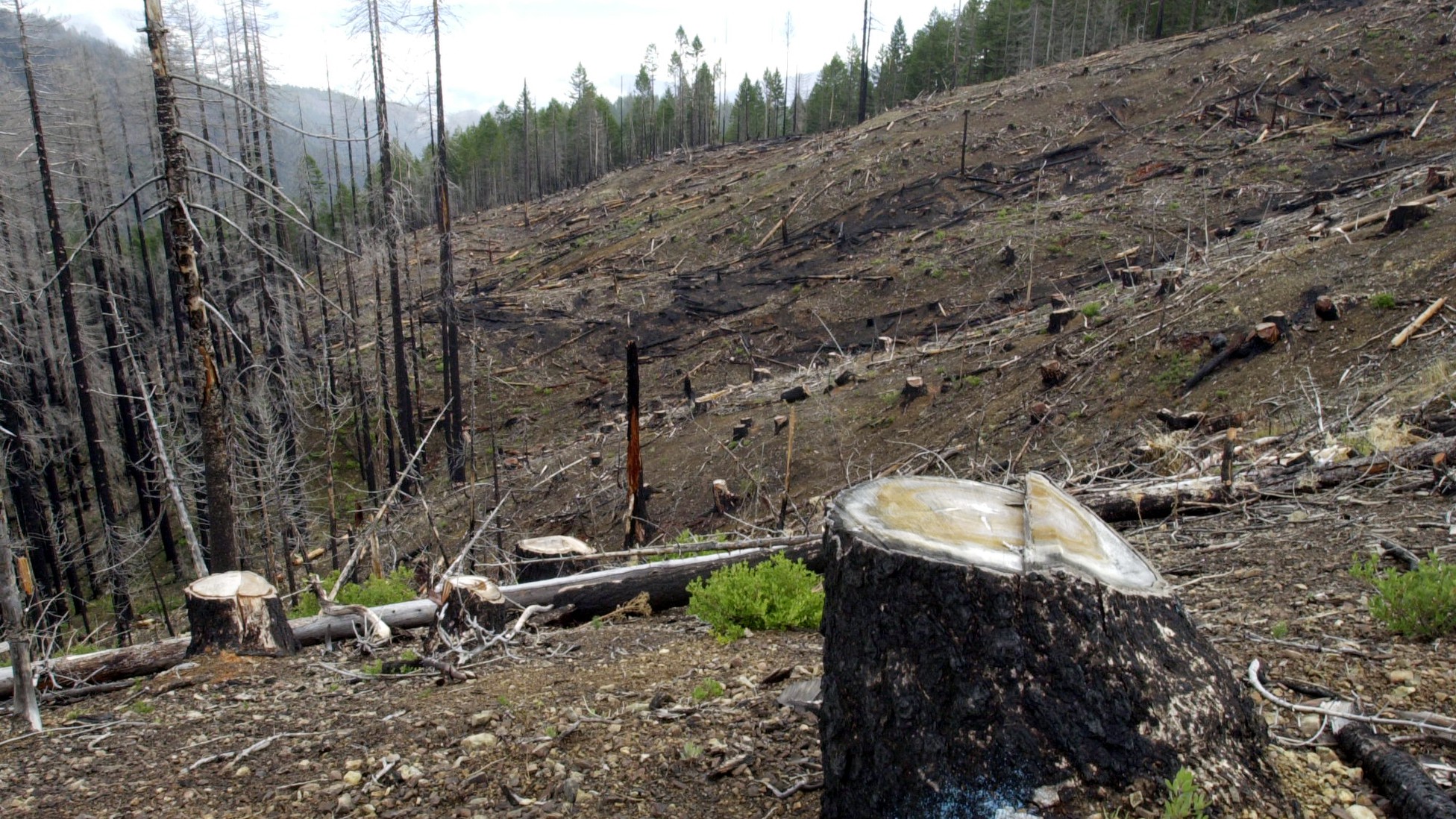 Fire regime alterations with potential consequences on regeneration dynamics
Salvage logging operations in Oregon
Need to reconsider current post-disturbance policies to identify strategies that promote and maintain ecosystem functions of degraded forests
Degradation processes
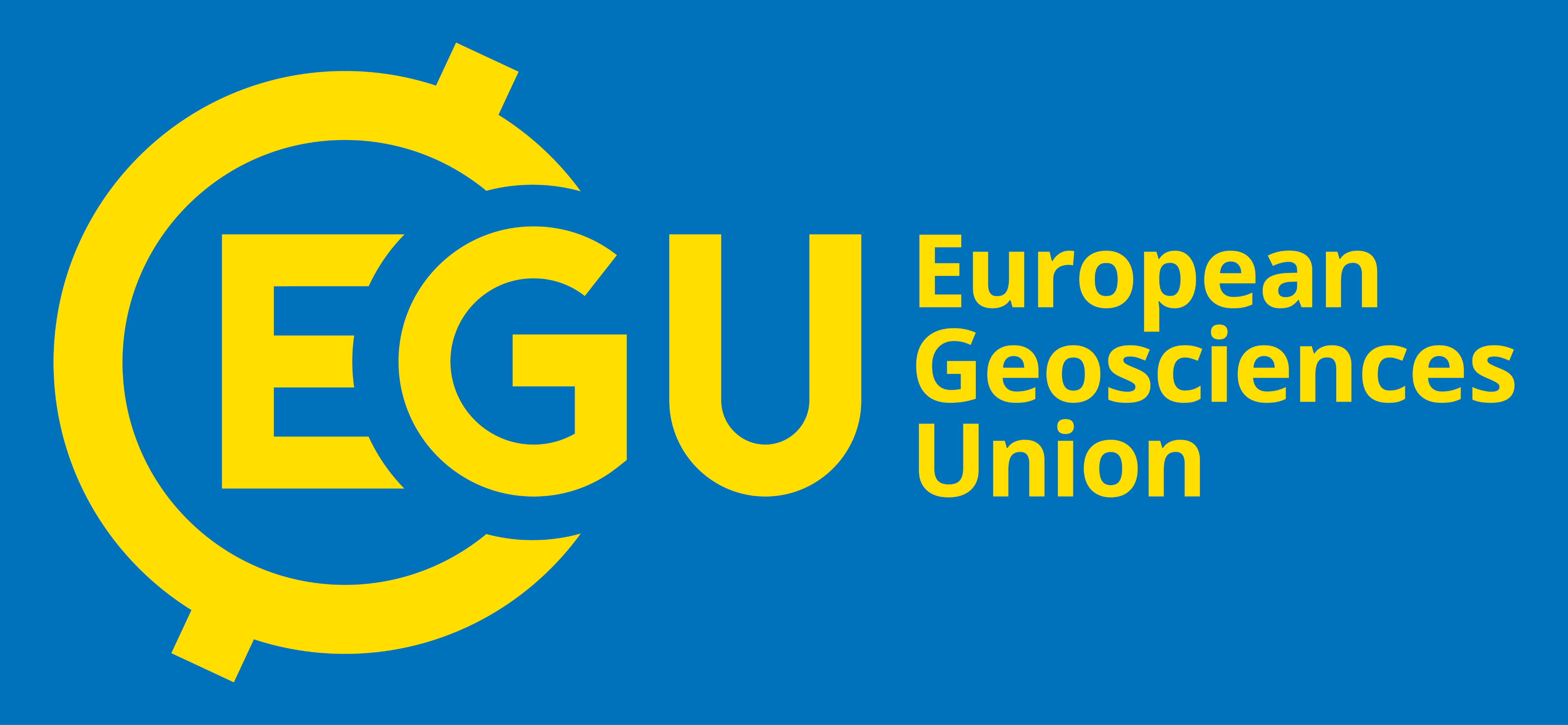 3
1. Introduction
APPLIED NUCLEATION (AN) Planting trees in small groups or nuclei  
(Di Sacco et al. 2021)
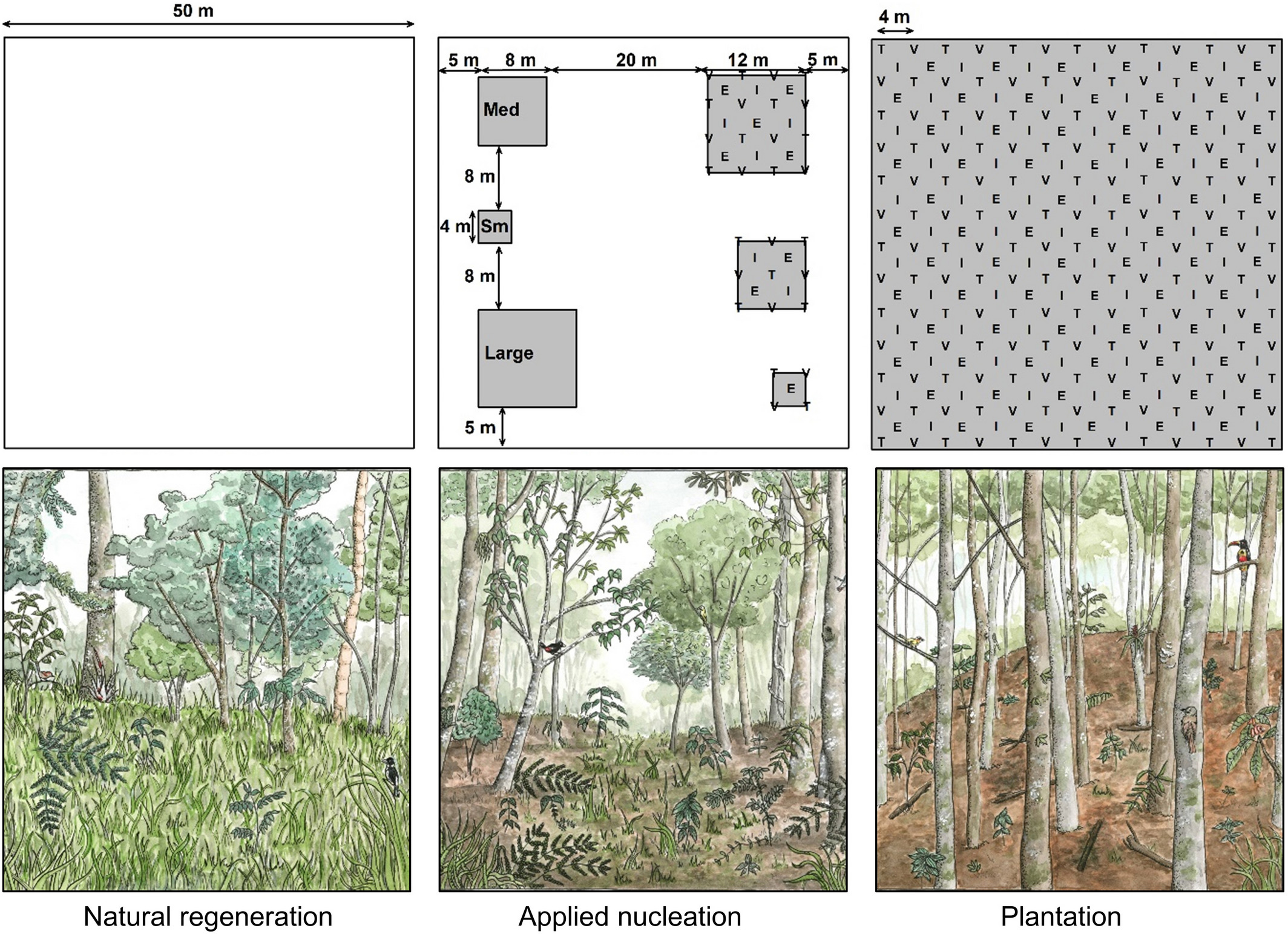 Holl et al. 2020
Ecological restoration is the process of assisting the recovery of an ecosystem that has been degraded, damaged, or destroyed (SER, 2002)
Mimics natural successional processes
Improves stressful abiotic conditions
Facilitates seedling establishment
Increases seed availability
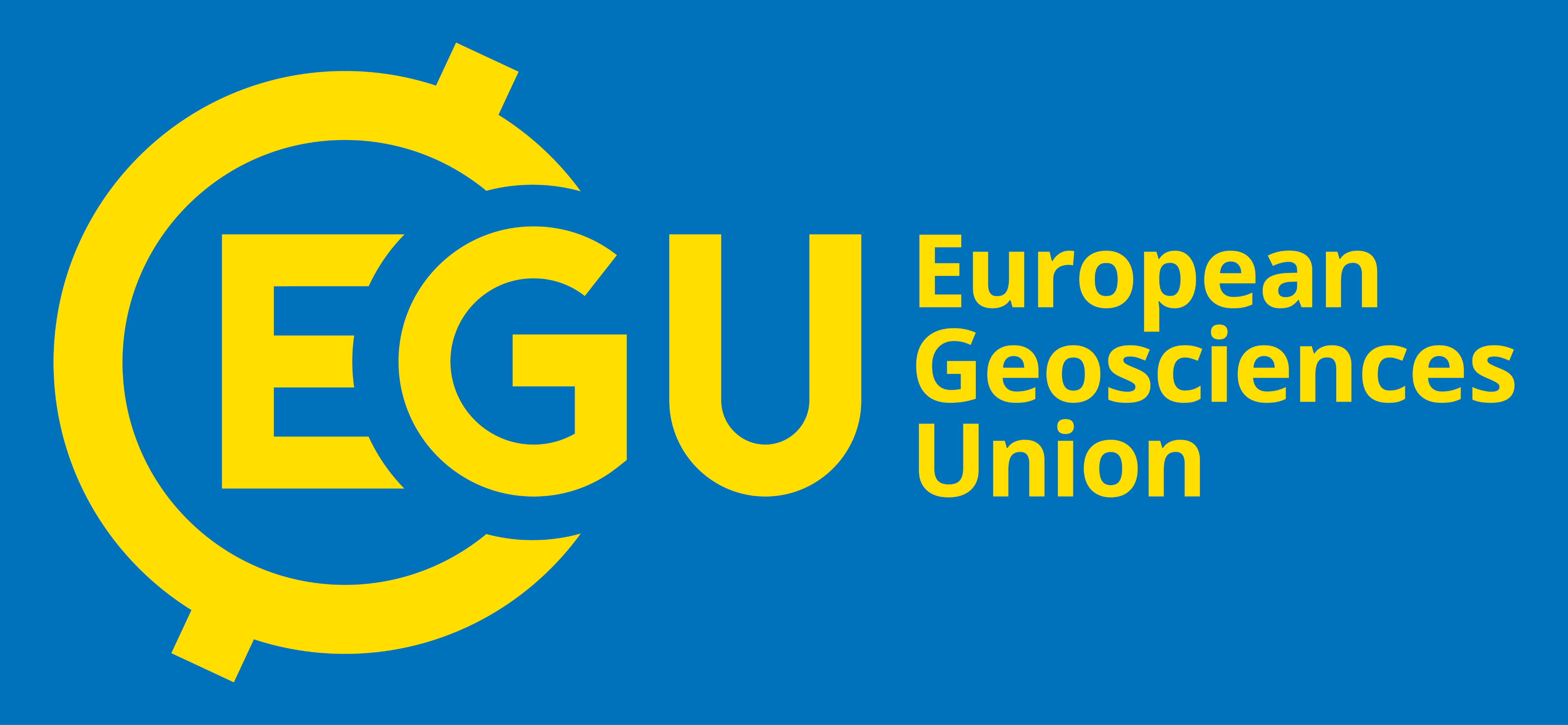 4
2. Study area
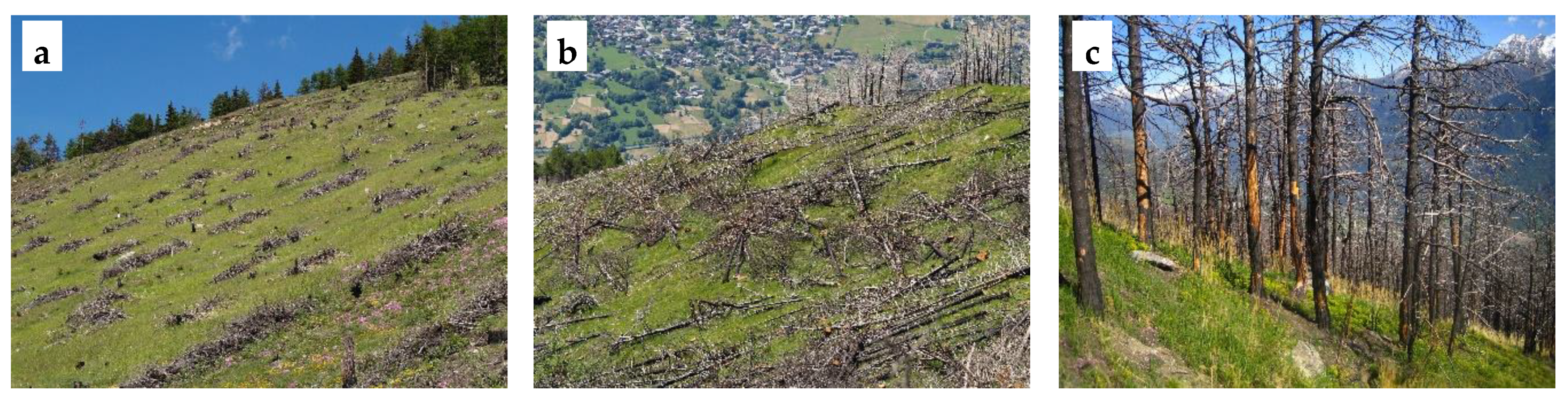 Bourra wildfire (Aosta Valley, Italy)
 March 2005 - 257 ha
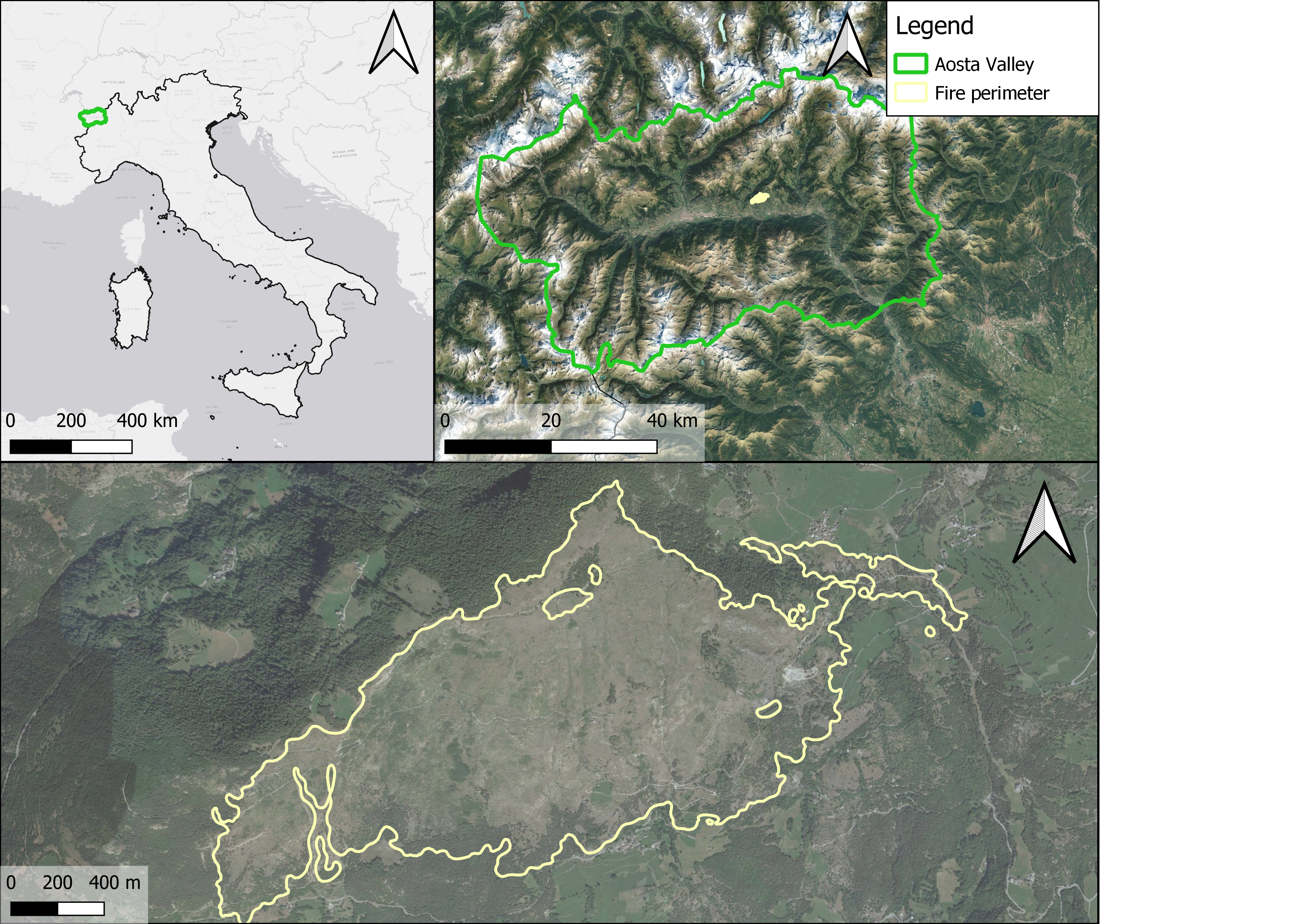 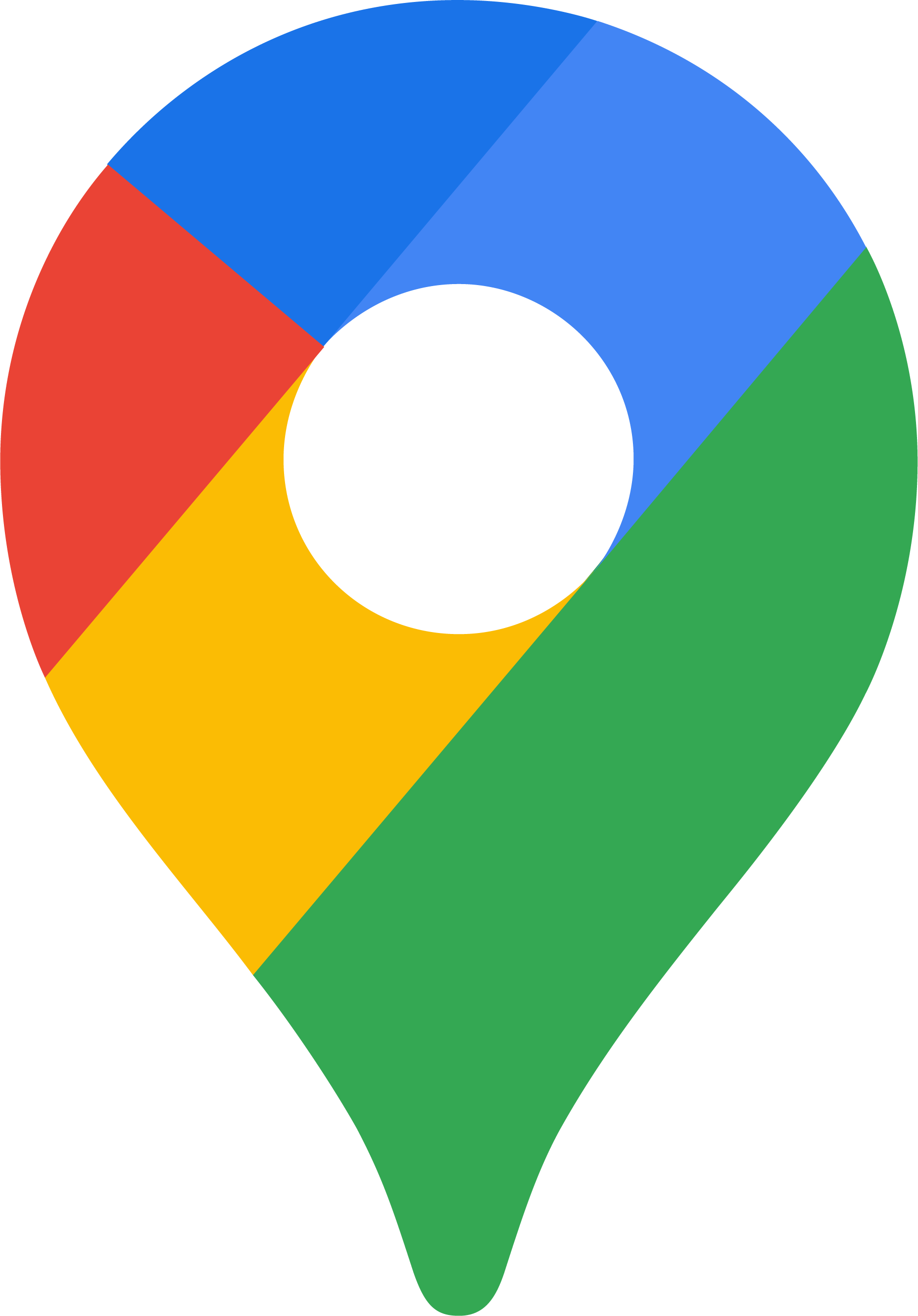 Salvage logging (SL)
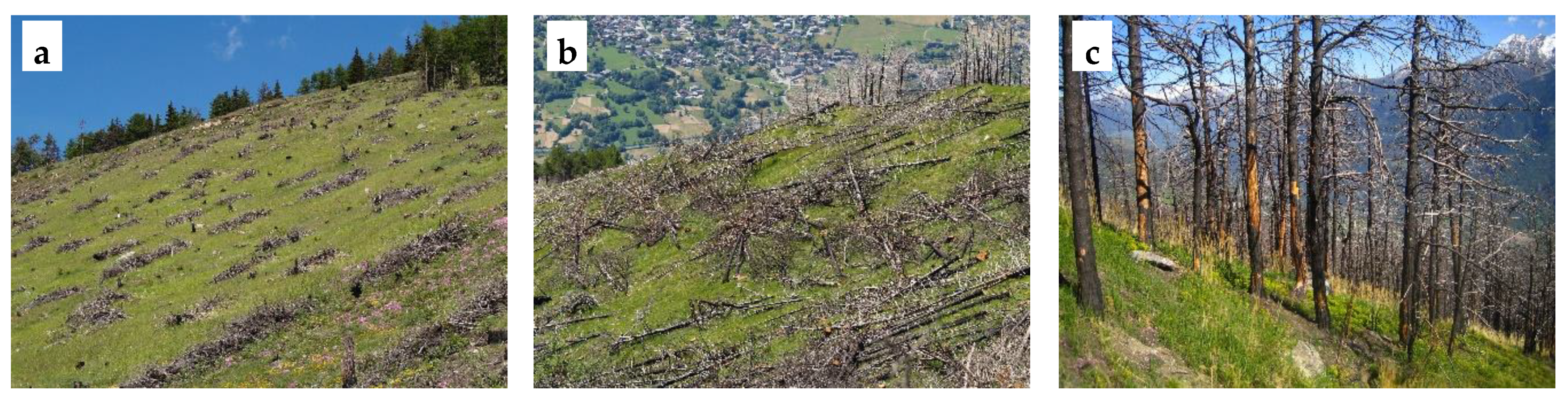 Deadwood retention (DR)
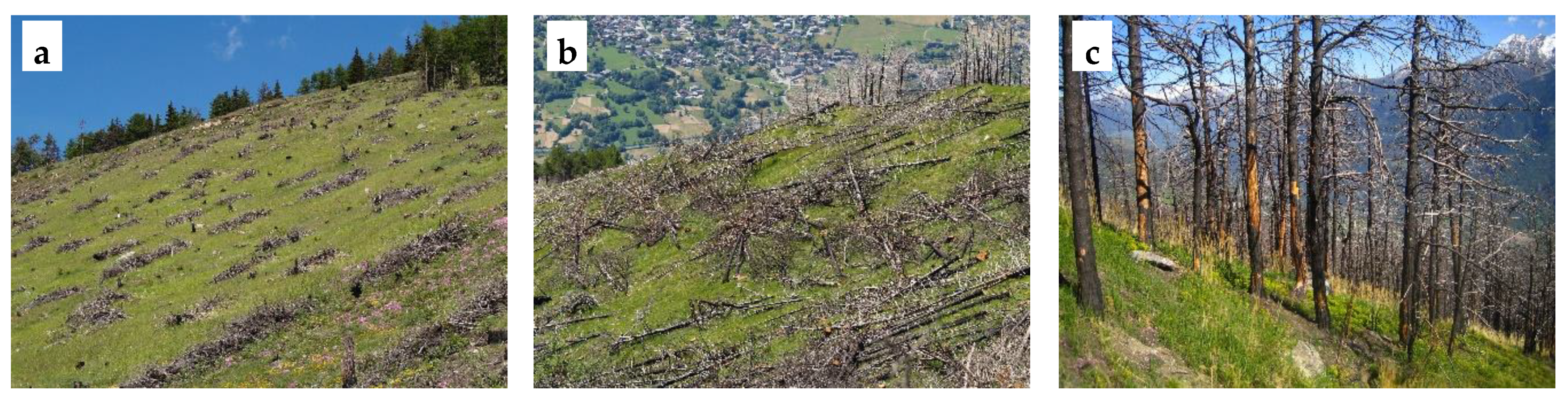 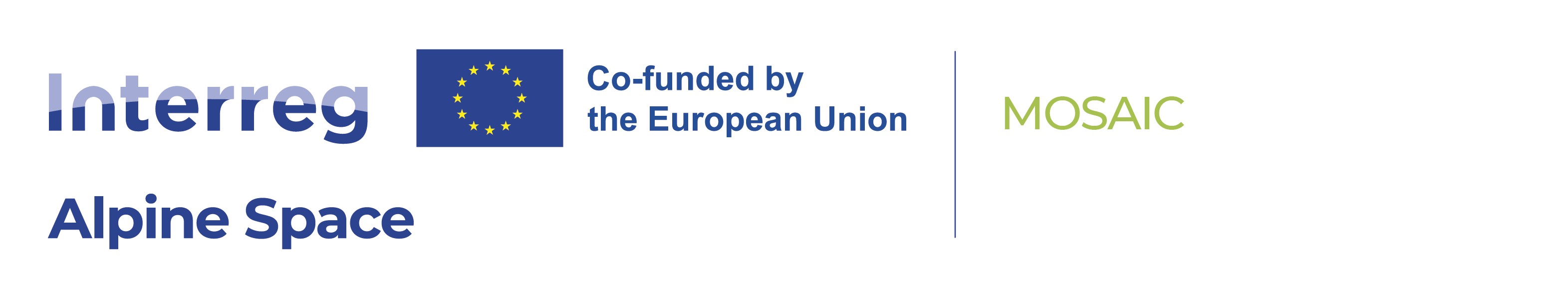 Passive management (PM)
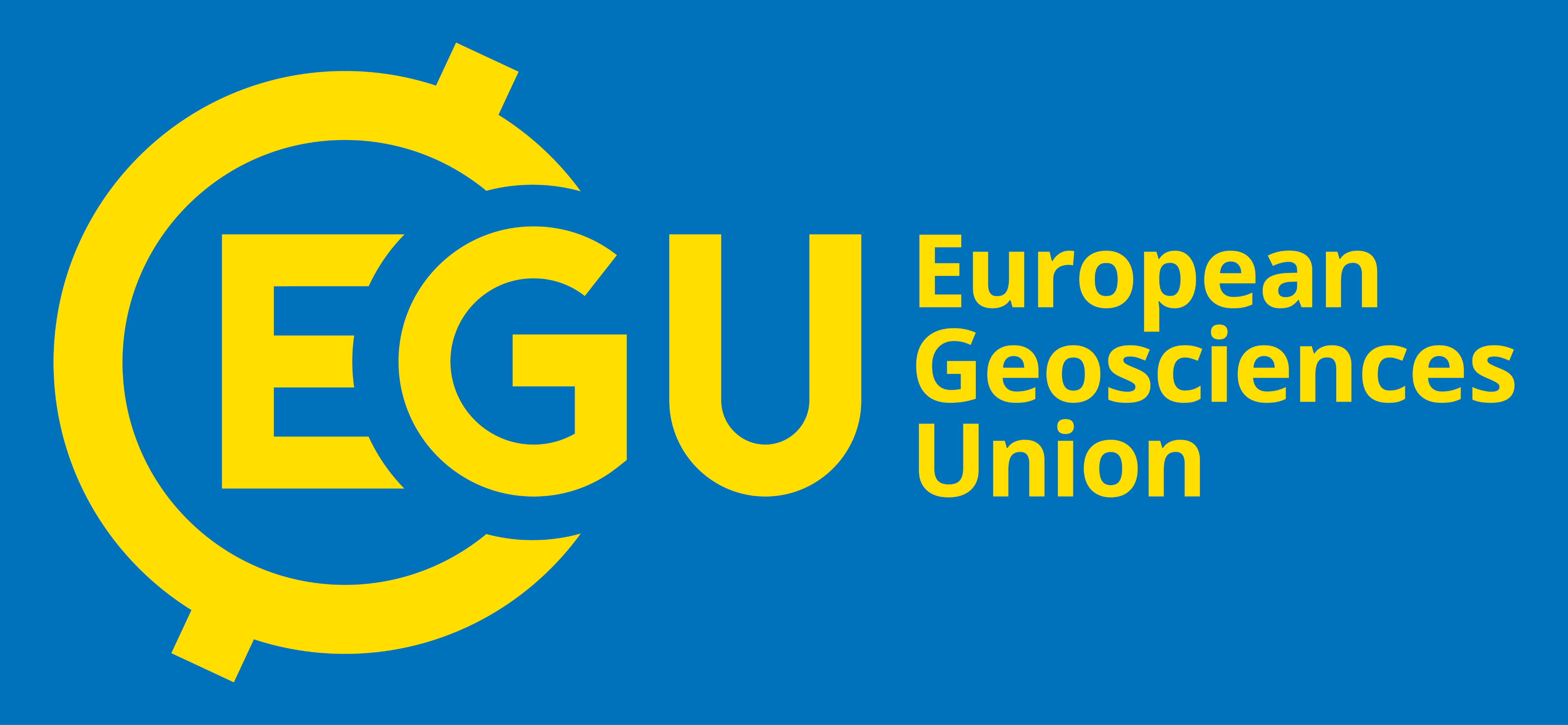 5
3. Research aims and methods
Evaluate post-fire regeneration dynamics
Species composition, density, ground cover
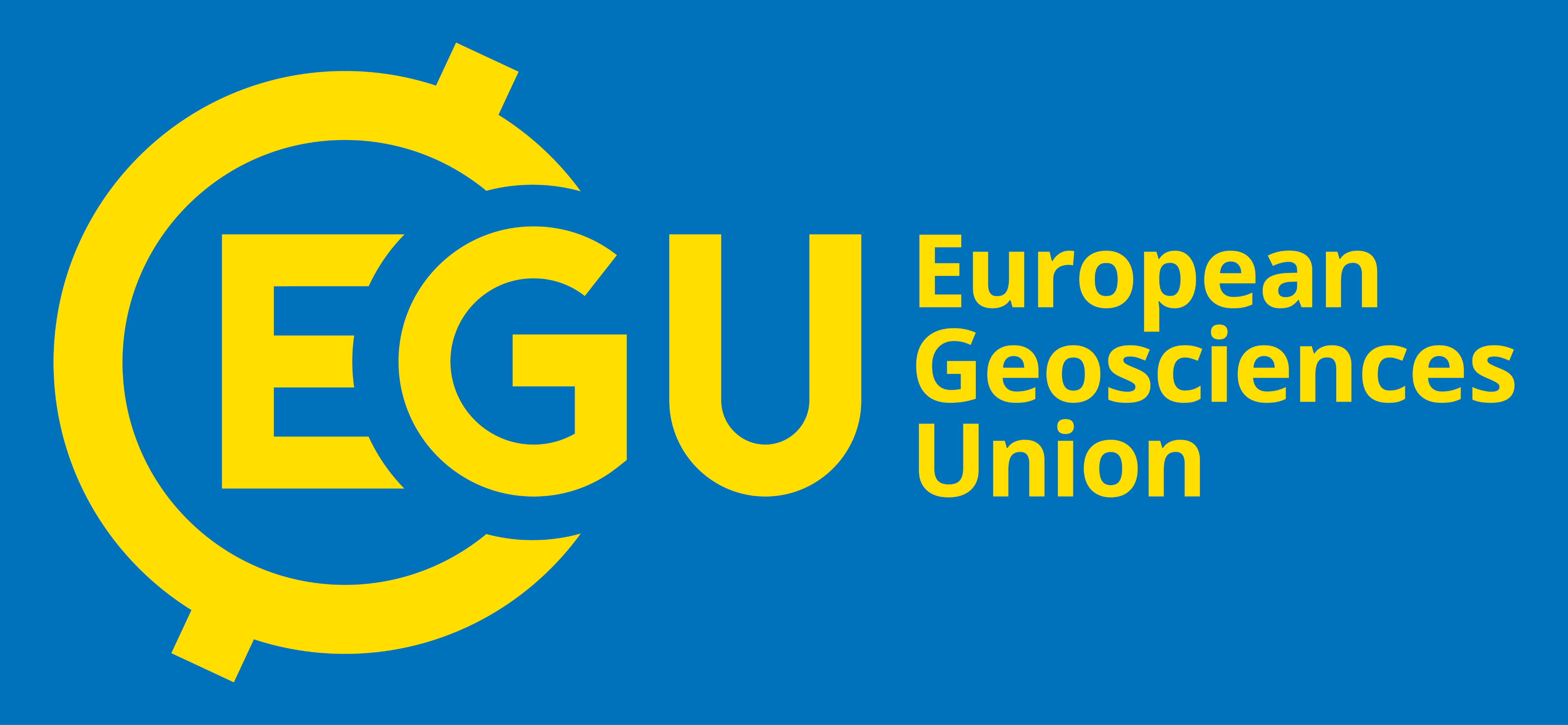 6
3. Research aims and methods
Evaluate post-fire regeneration dynamics
Species composition, density, ground cover
II.    Assess drivers of post-fire recovery
Correlative regeneration models for Scots pine using Bayesian additive regression trees (BART)
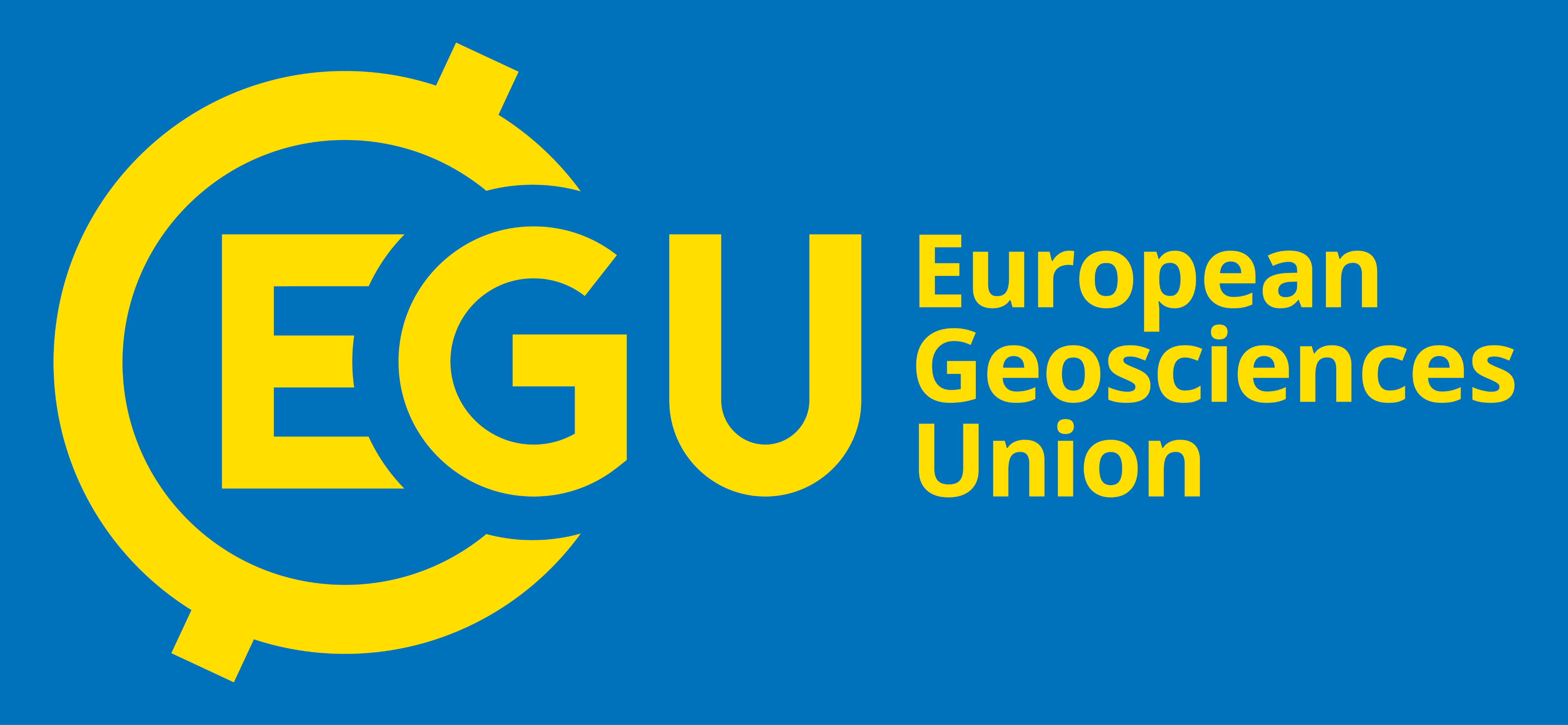 7
3. Research aims and methods
Evaluate post-fire regeneration dynamics
Species composition, density, ground cover
II.    Assess drivers of post-fire recovery
Correlative regeneration models for Scots pine using Bayesian additive regression trees (BART)
III.  Define intervention priority sites
Probability of Scots pine presence  binary categorical maps
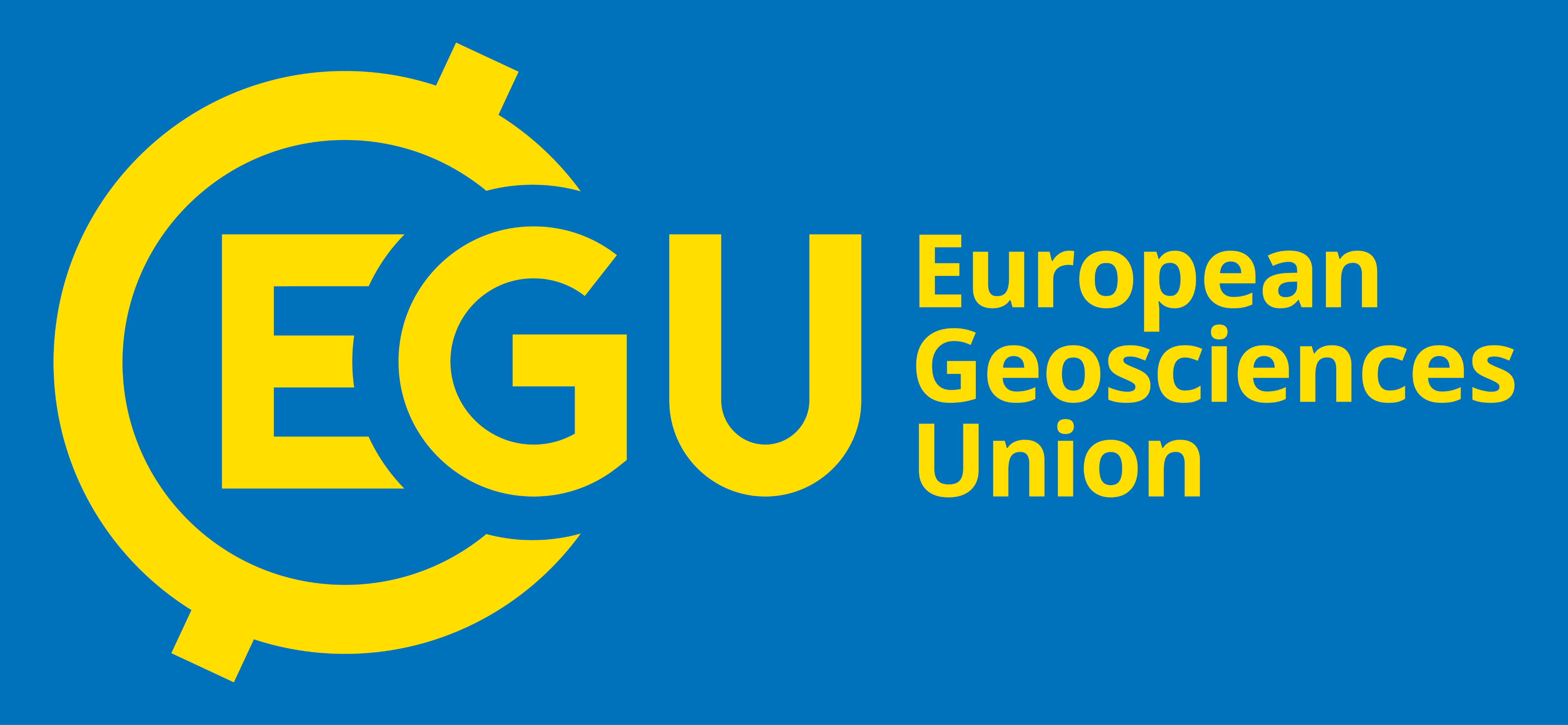 8
3. Research aims and methods
Evaluate post-fire regeneration dynamics
Species composition, density, ground cover
II.    Assess drivers of post-fire recovery
Correlative regeneration models for Scots pine using Bayesian additive regression trees (BART)
III.  Define intervention priority sites
Probability of Scots pine presence  binary categorical maps
IV.  Define most effective APPLIED NUCLEATION (AN) scenarios
Probability of Scots pine presence under the current situation and a set of AN scenarios
HIGH PRIORITY (HP) vs  RANDOM (R) approach
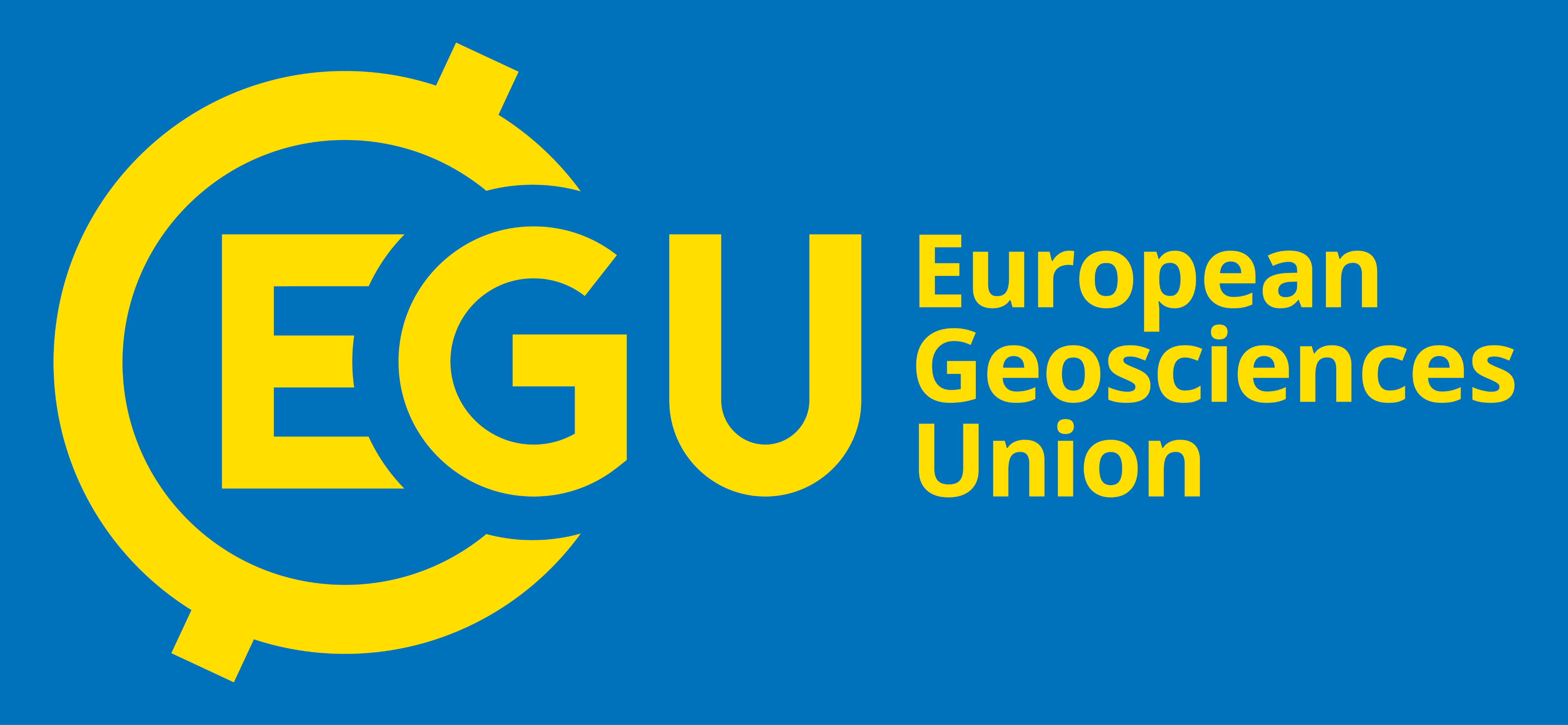 9
II. Assess drivers of post-fire recovery
4. Results and discussion
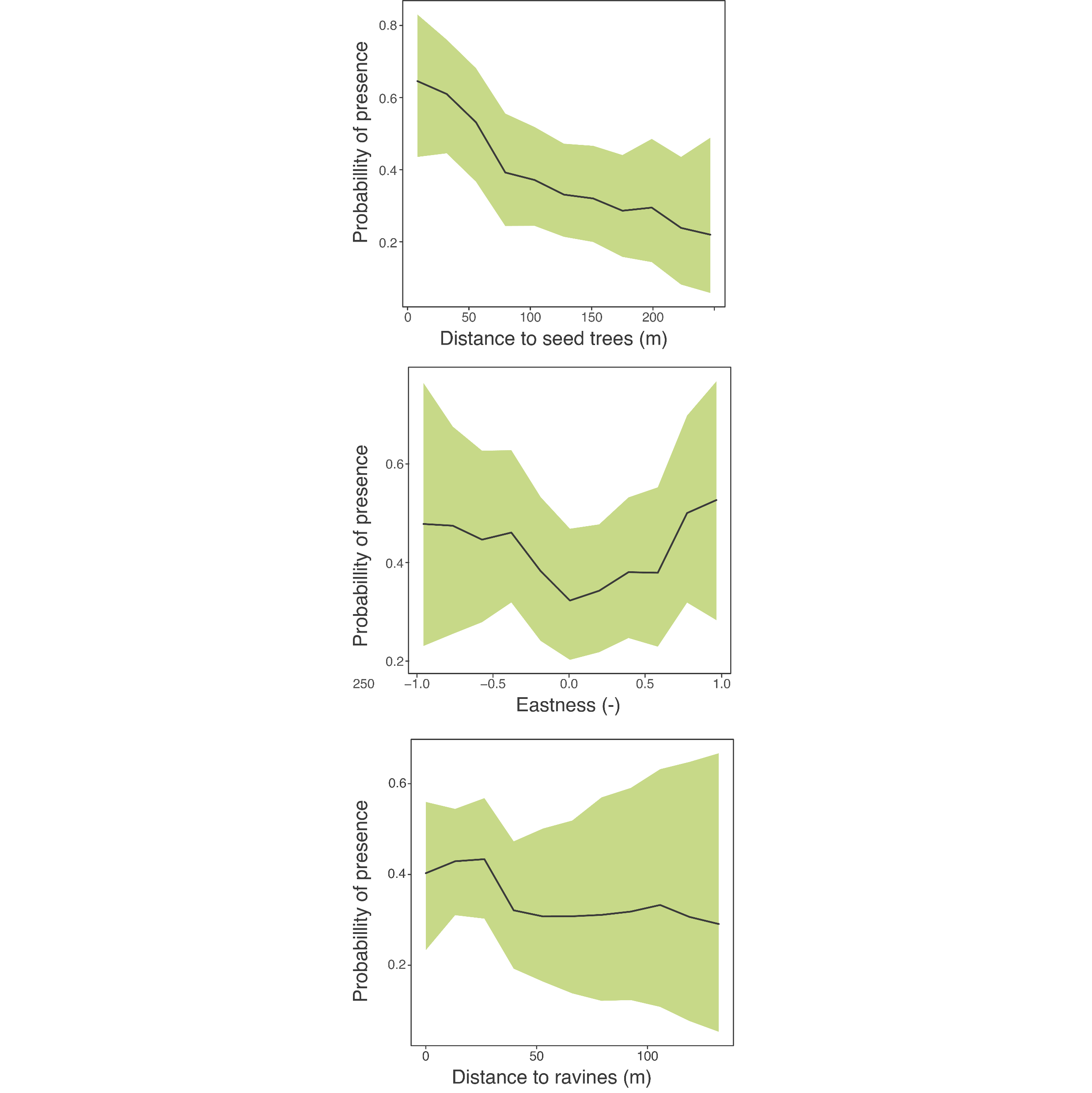 Evaluate post-fire regeneration dynamics
Distance to seed trees
Dominant species: European aspen (seedlings + root suckers) 
Sporadic Scots pine seedlings 
(close to seed trees)
Eastness
Distance to ravines
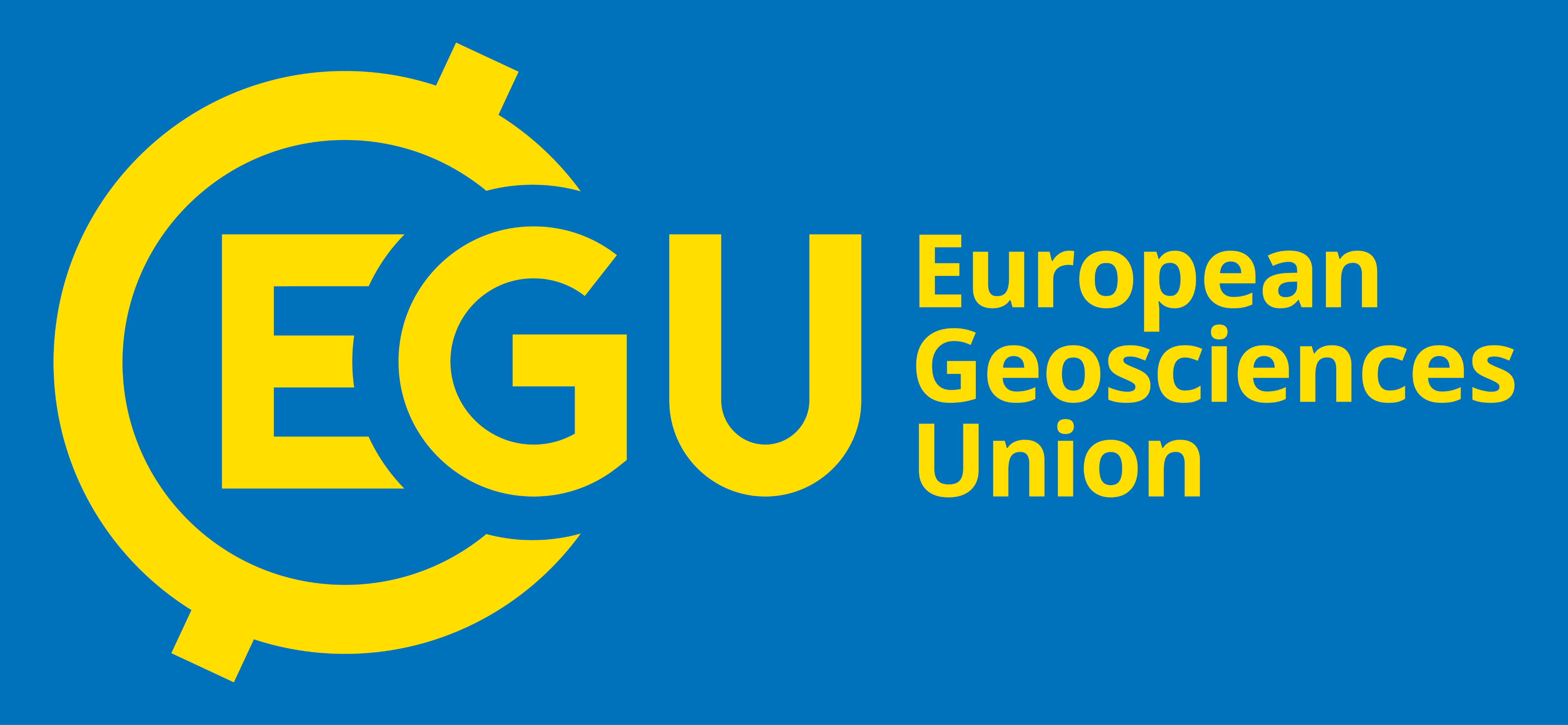 Mantero et al. submitted
10
4. Results and discussion
III.  Define intervention priority sites
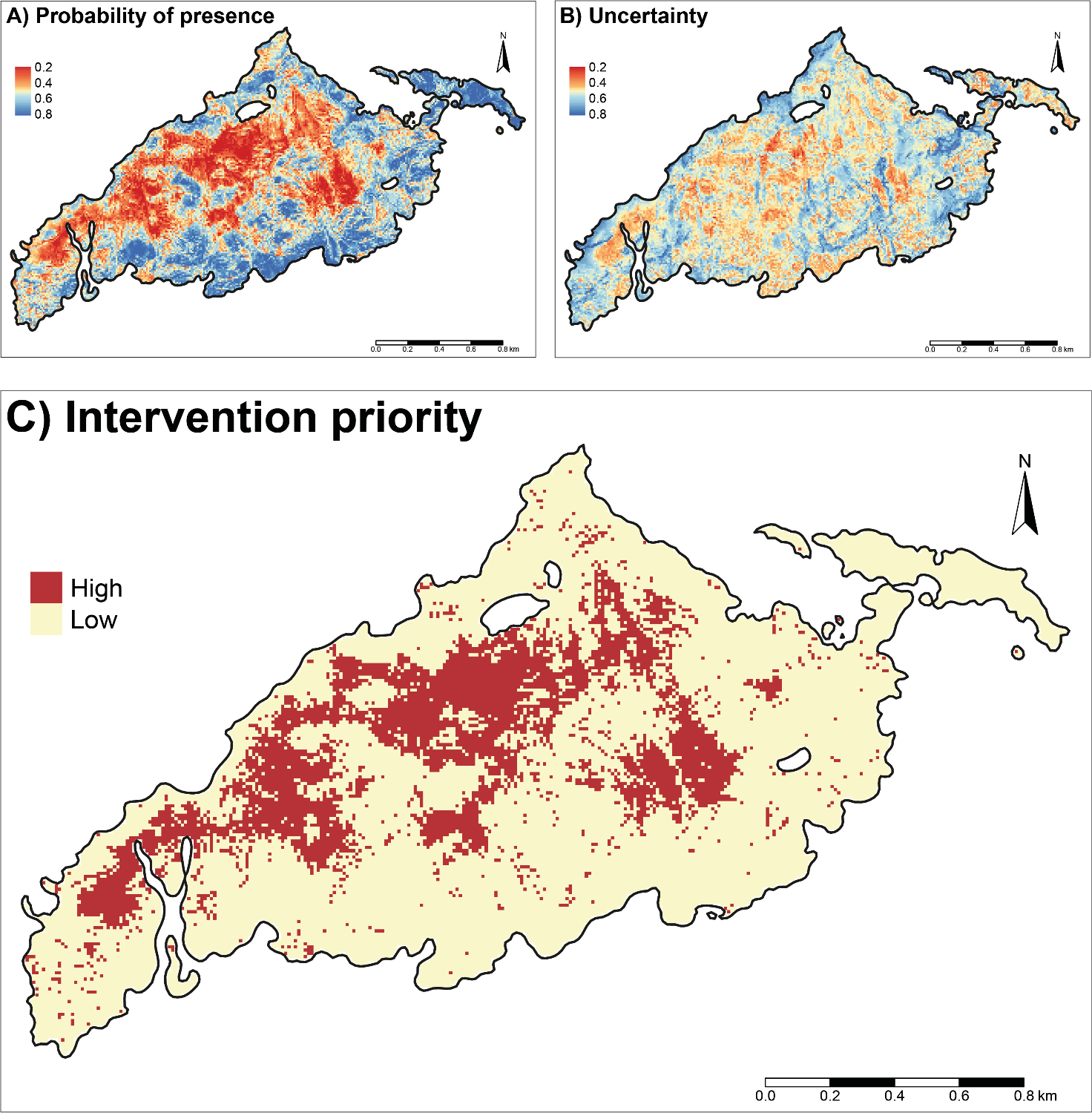 Continuous values (probability of Scots pine presence) to categorical data (binary maps of intervention priority) 
Threshold = max TSS criteria
High intervention priority sites:  57.4 ha
Low intervention 
priority sites: 184.4 ha 

Largest patches of high priority located in the central part of the burnt area
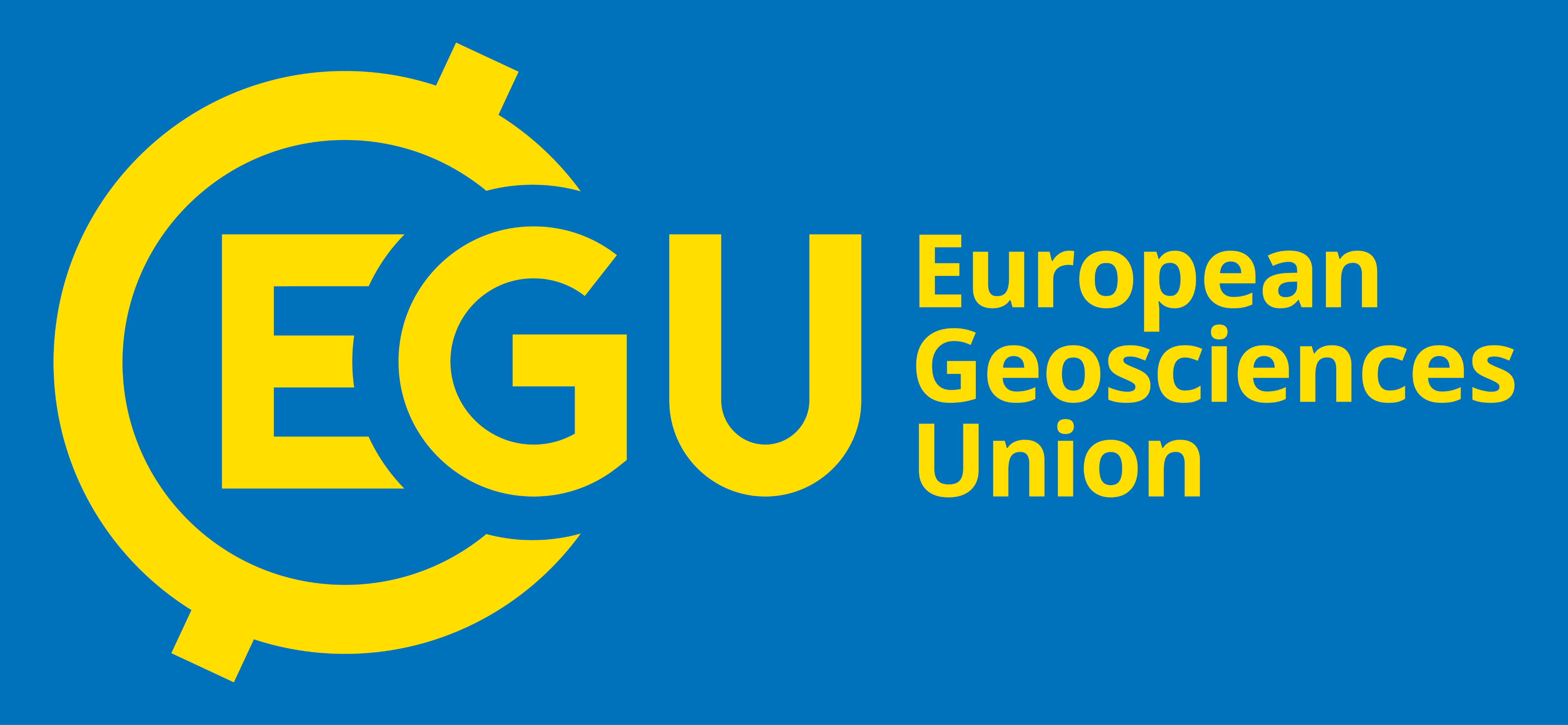 11
Mantero et al. submitted
4. Results and discussion
IV. Define most effective AN scenarios
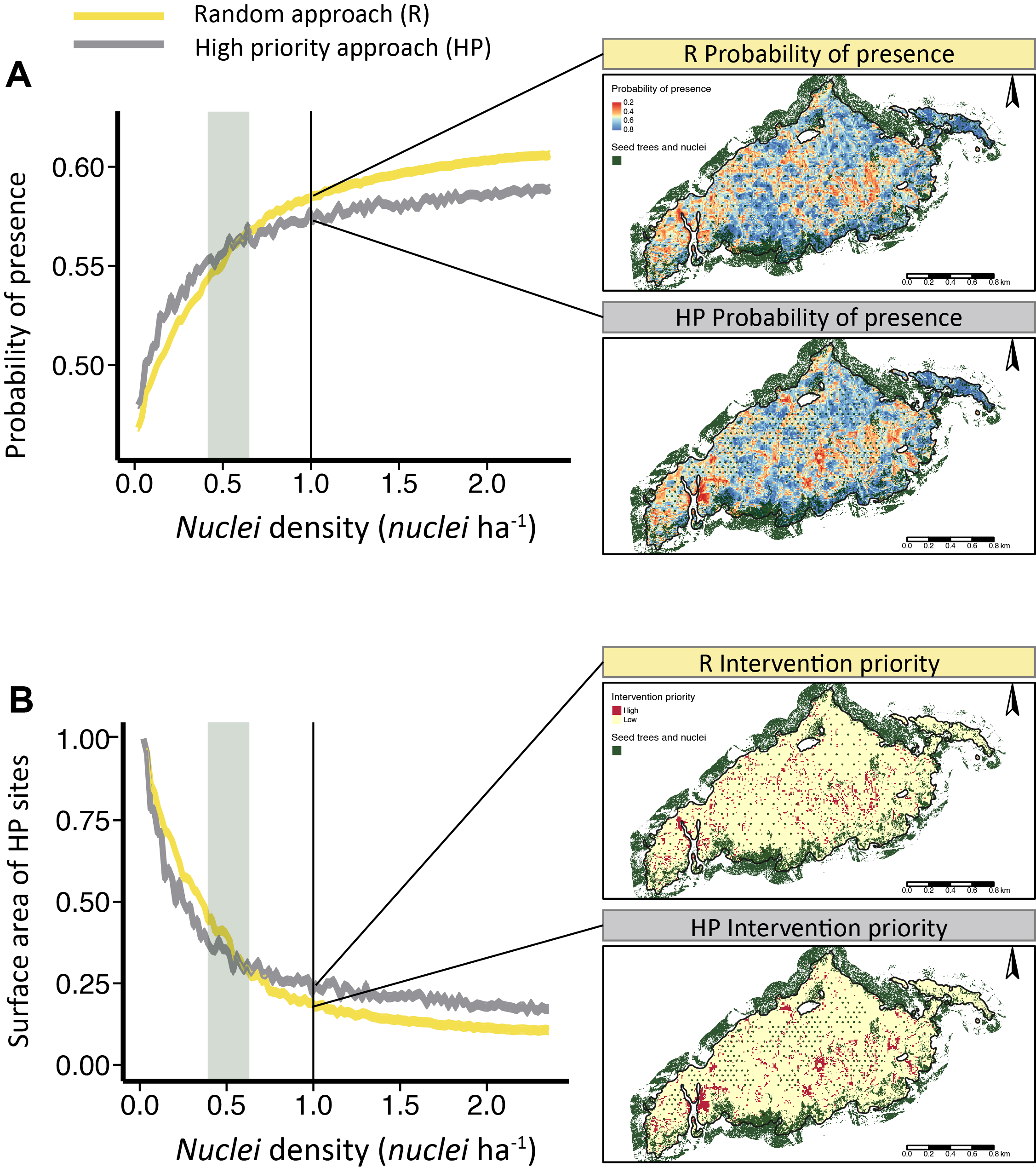 Probability of Scots pine presence with increasing nuclei density
High intervention priority sites with increasing nuclei density
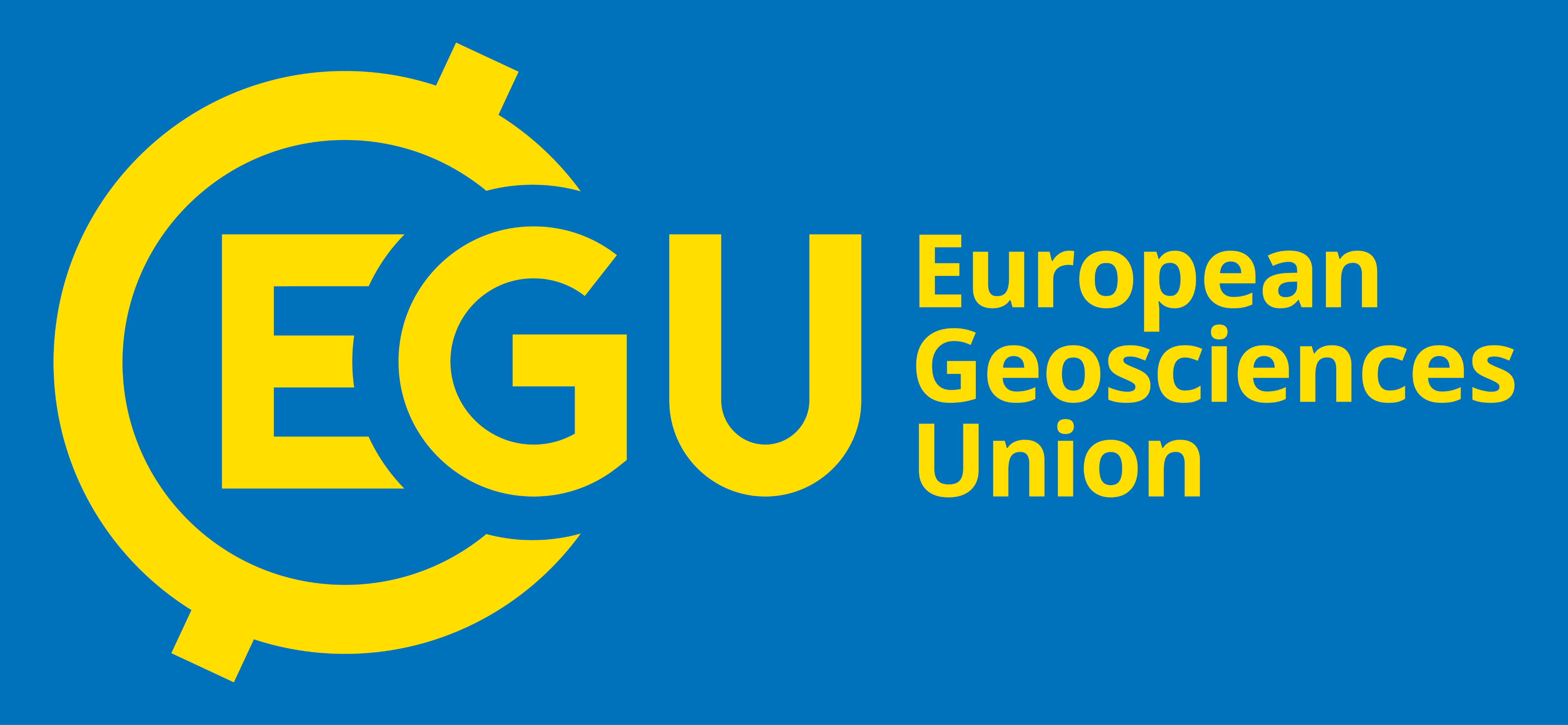 12
Mantero et al. submitted
4. Results and discussion
IV. Define most effective AN scenarios
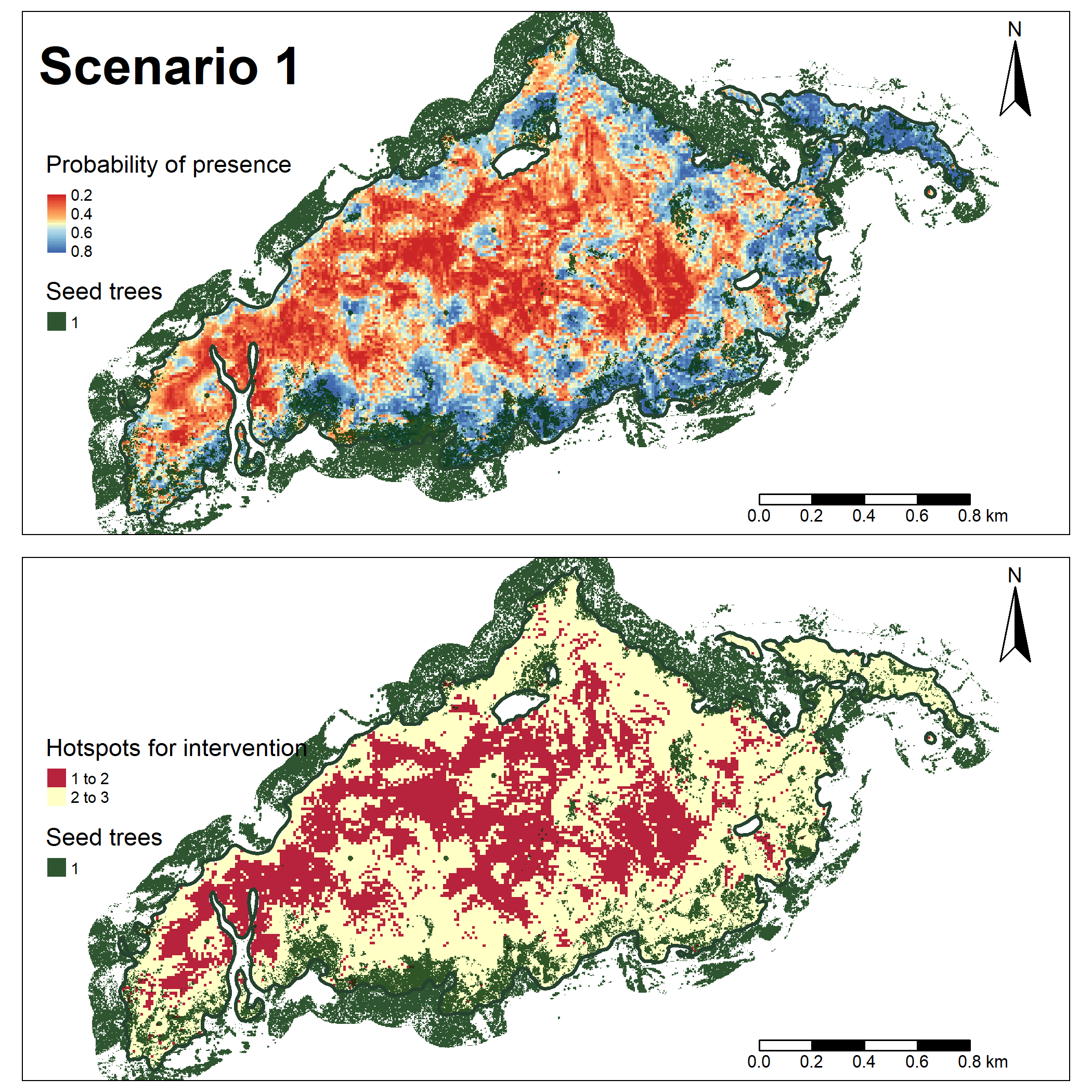 Probability of presence (upper) and intervention priority maps (lower) based on the first 50 different AN scenarios (high priority approach)
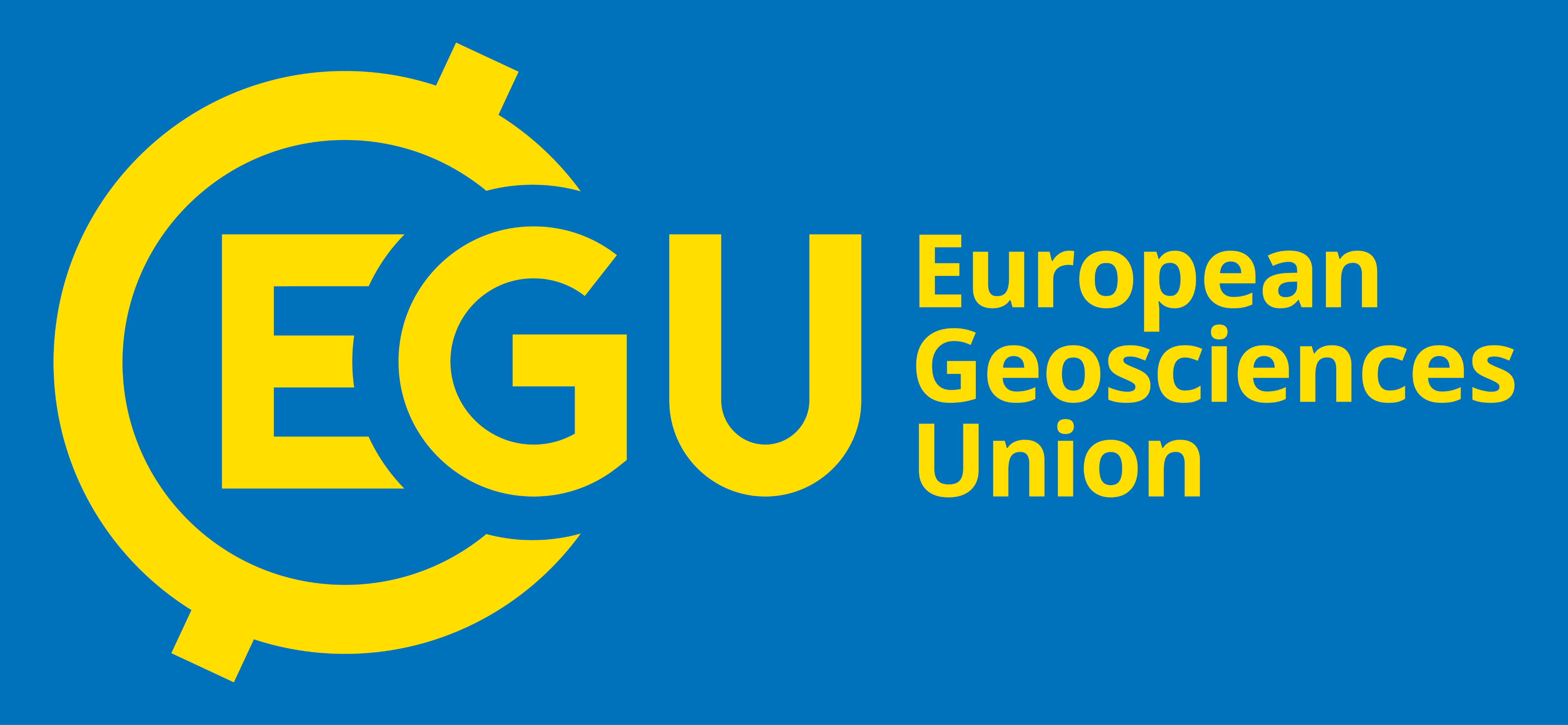 13
Mantero et al. submitted
5. Highlights
Scots pine regeneration density still low 16 years after the wildfire (distance from seed trees + salvage logging)

Distance from seed trees was the most important driver of Scots pine regeneration presence

Potential positive effects of AN and importance of site selection for plantation

Need for an accurate and micro-scale planning, considering the spatial pattern of natural regeneration
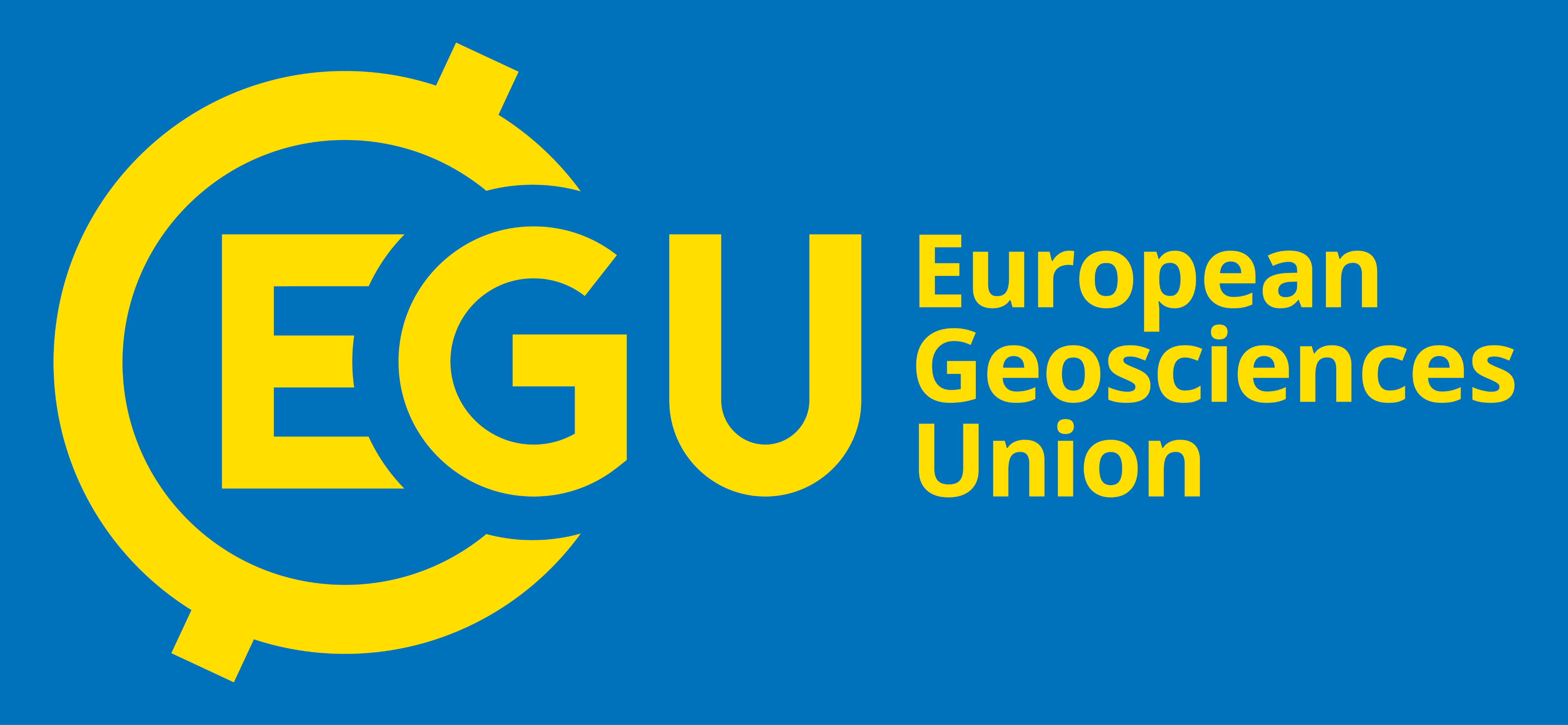 14
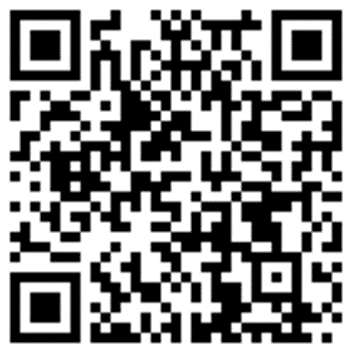 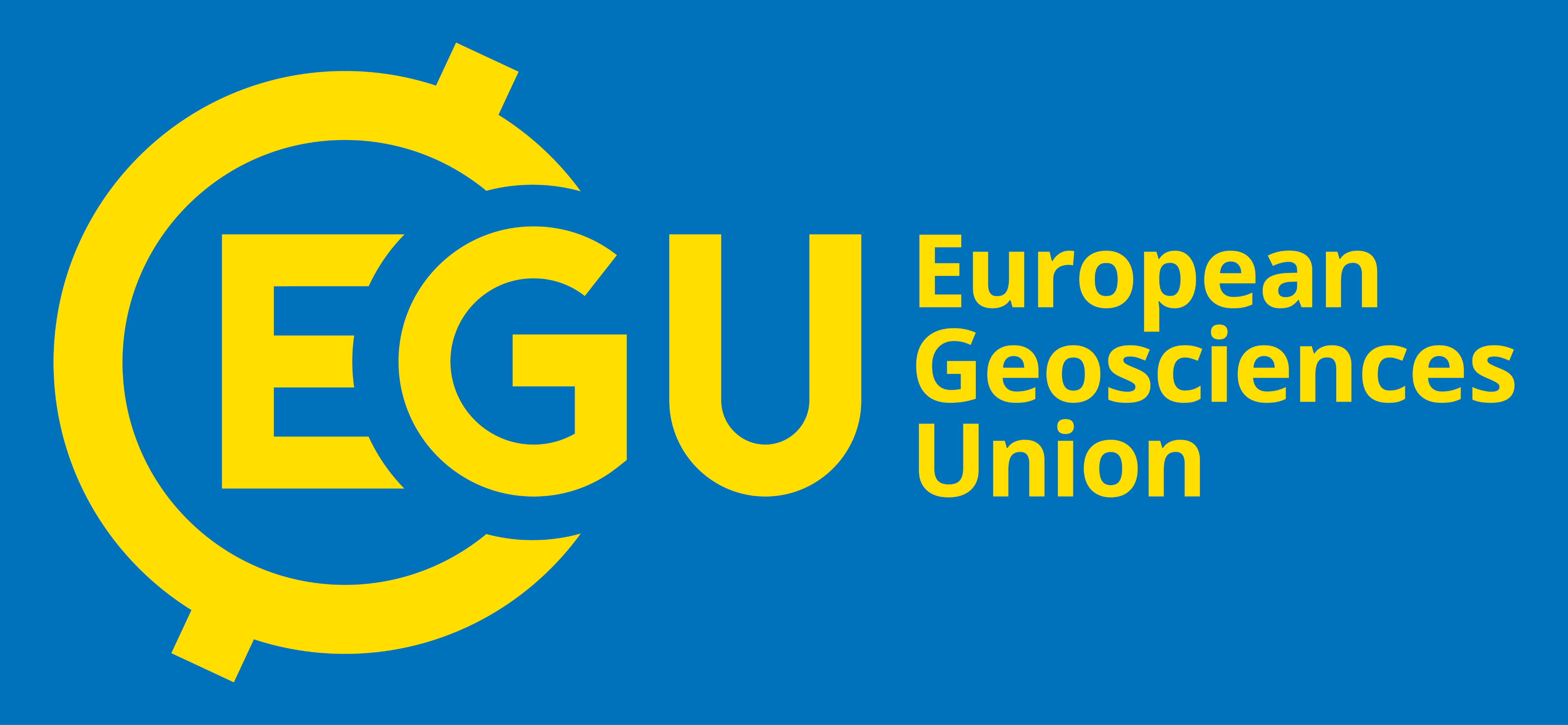 Thanks for your attention!
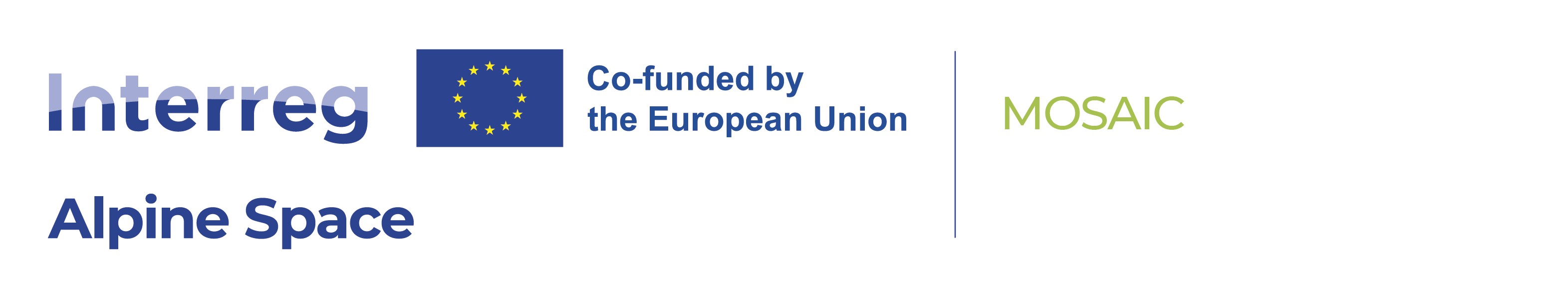 15
6. References
Di Sacco A, Hardwick KA, Blakesley D, Brancalion PHS, Breman E, Rebola LC, Chomba S, Dixon K, Elliott S, Ruyonga G, Shaw K, Smith P, Smith RJ, Antonelli A (2021) Ten golden rules for reforestation to optimize carbon sequestration, biodiversity recovery and livelihood benefits. Glob Change Biol 27:1328–1348. 
Holl KD, Reid JL, Oviedo-brenes RJCF, Rosales JA, Zahawi RA (2020) Applied nucleation facilitates tropical forest recovery: Lessons learned from a 15-year study.  J Appl Ecol 57: 2316– 2328.
Mantero G, Morresi D, Marzano R, Motta R, Mladenoff DJ, Garbarino M (2020) The influence of land abandonment on forest disturbance regimes: a global review. Landsc Ecol 35:2723–2744. 
Mantero G, Anselmetto N, Morresi D, Meloni F, Bolzon P, Lingua E, Garbarino M, Marzano R. Modeling post-fire regeneration patterns under different restoration scenarios to improve forest recovery in degraded ecosystems. Submitted
Seidl R, Thom D, Kautz M, Martín-Benito D, Peltoniemi M, Vacchiano G, Wild J, Ascoli D, Petr M, Honkaniemi J, Lexer MJ, Trotsiuk V, Mairota P, Svoboda M, Fabrika M, Nagel TA, Reyer CPO (2017) Forest disturbances under climate change. Nat clim change 7(6):395-402.
Society for Ecological Restoration Science and Policy Working Group (2002) The SER primer on ecological restoration. Society for Ecological Restoration, www.ser.org/
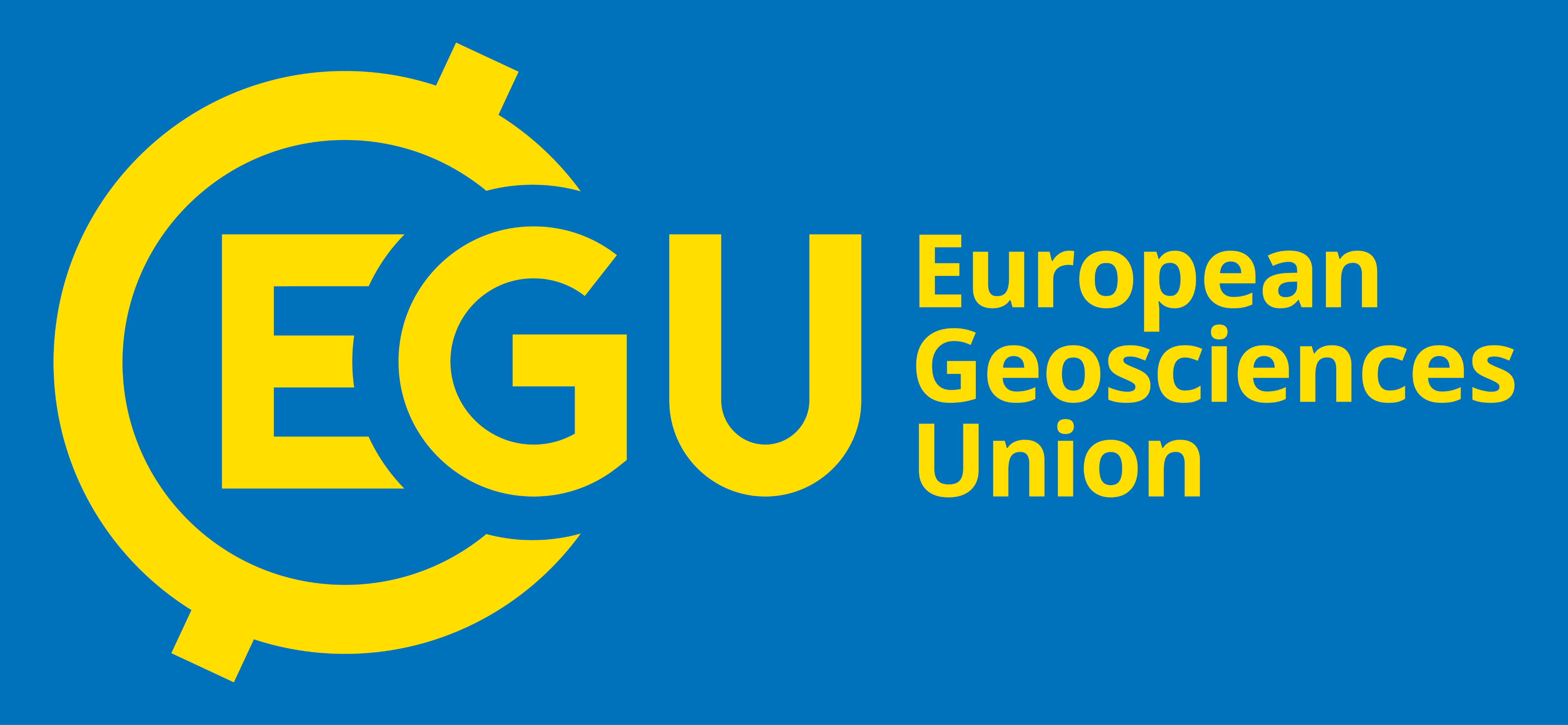 16